TIẾNG VIỆT 2
Tập 2
Tuần 28
Bài đọc 1: Chuyện bốn mùa
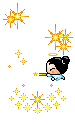 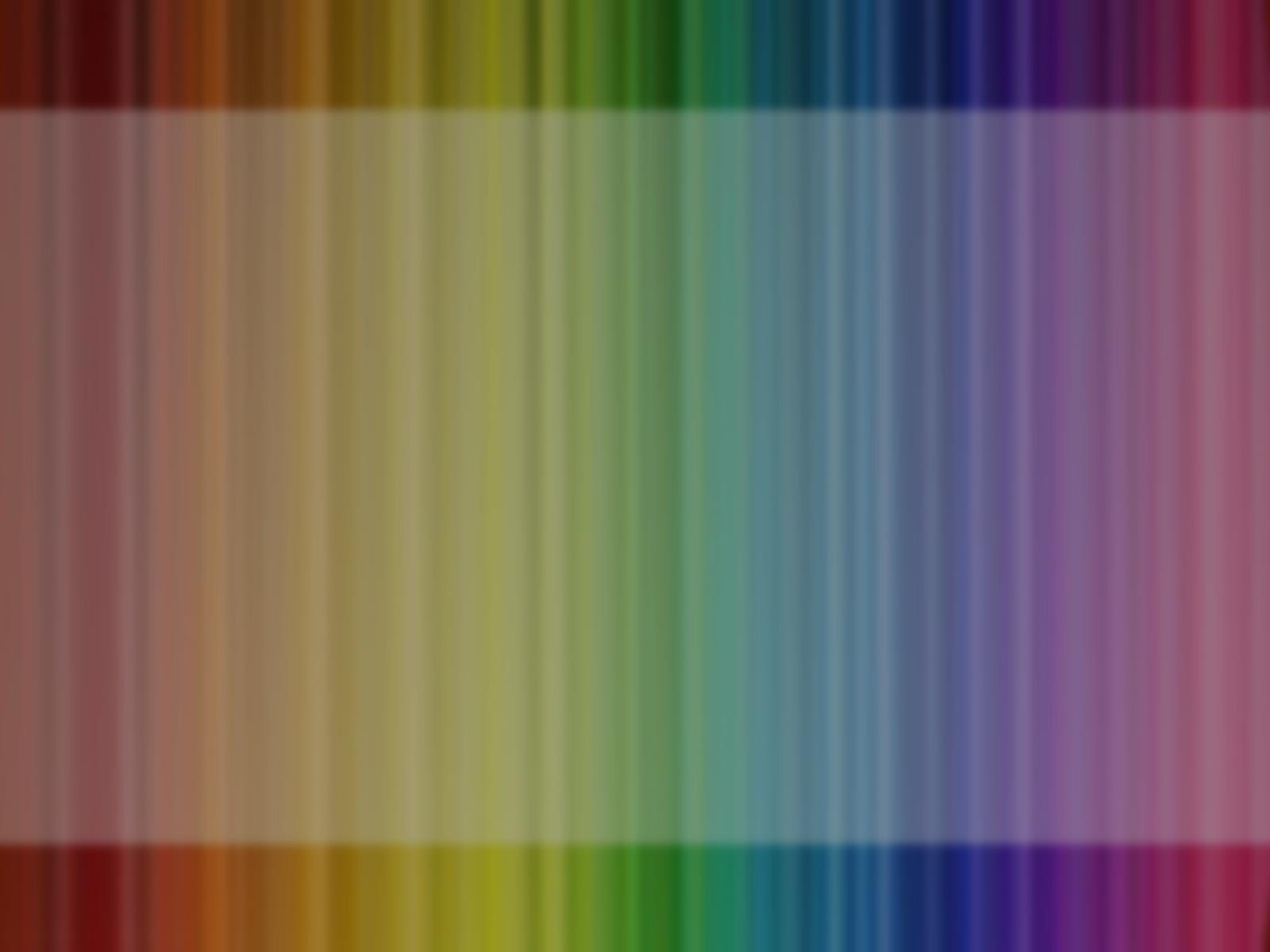 TRÒ CHƠI : THỬ TÀI HIỂU BIẾT
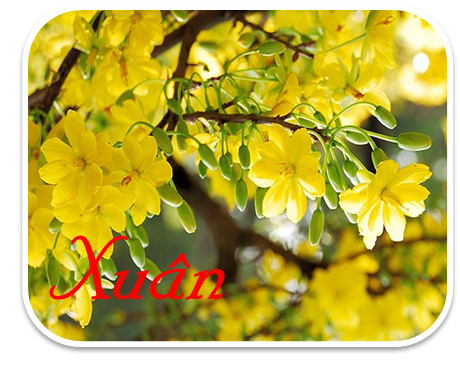 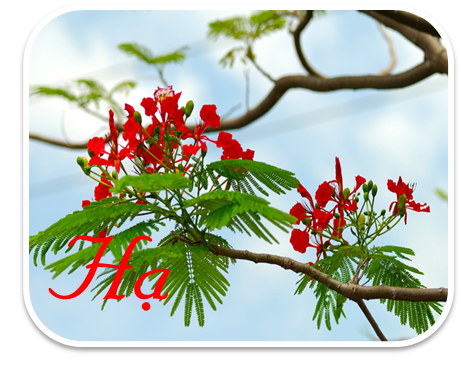 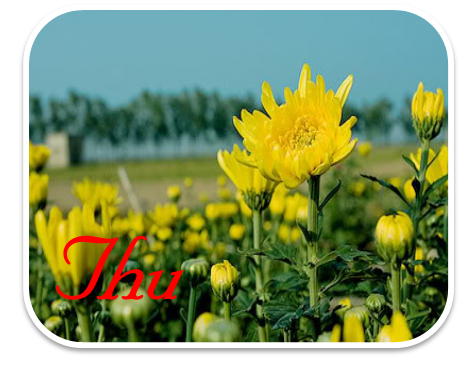 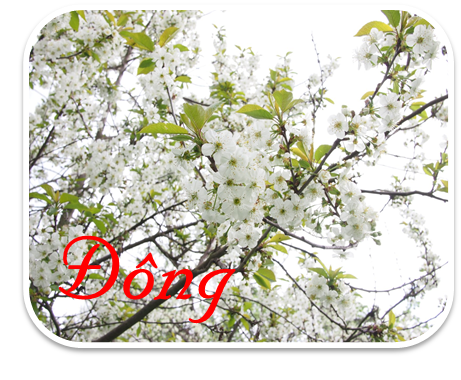 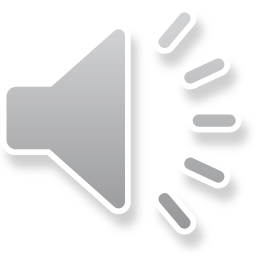 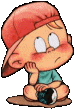 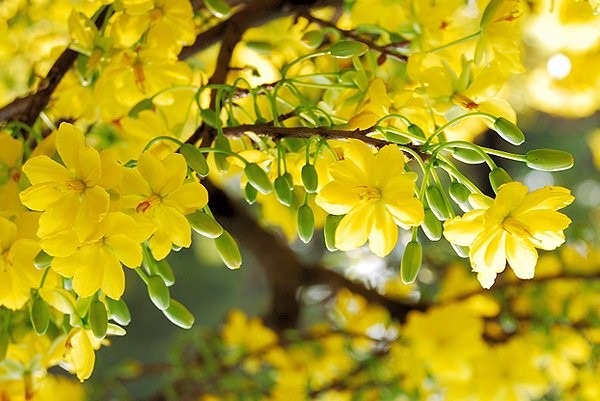 Hoa gì ngủ hết đông tànXuân về hớn hở nhuộm vàng trời Nam?
  
Hoa mai
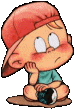 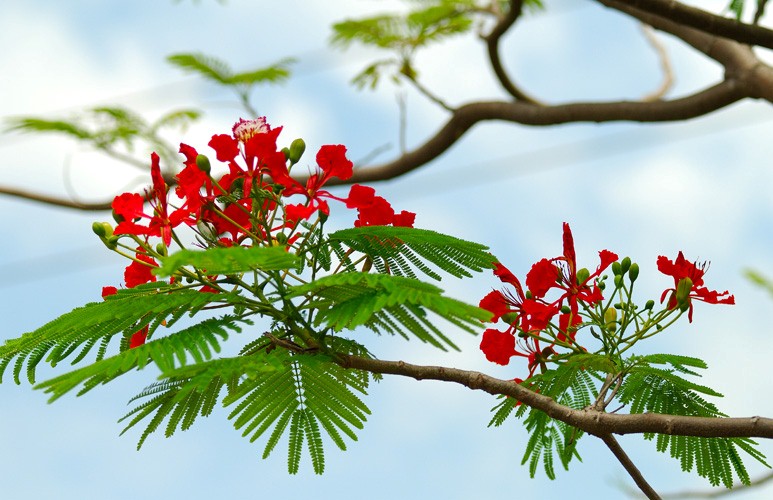 Mùa hạ bắt đầu từ tháng nào, kết thúc vào tháng nào?
  Mùa hạ bắt đầu từ tháng tư, kết thúc vào tháng sáu.
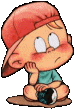 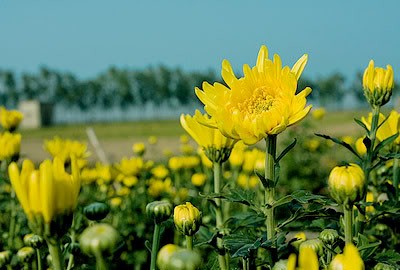 Tìm bộ phận câu trả lời cho câu hỏi “Thế nào?”
  
             Bông cúc sung sướng khôn tả.
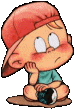 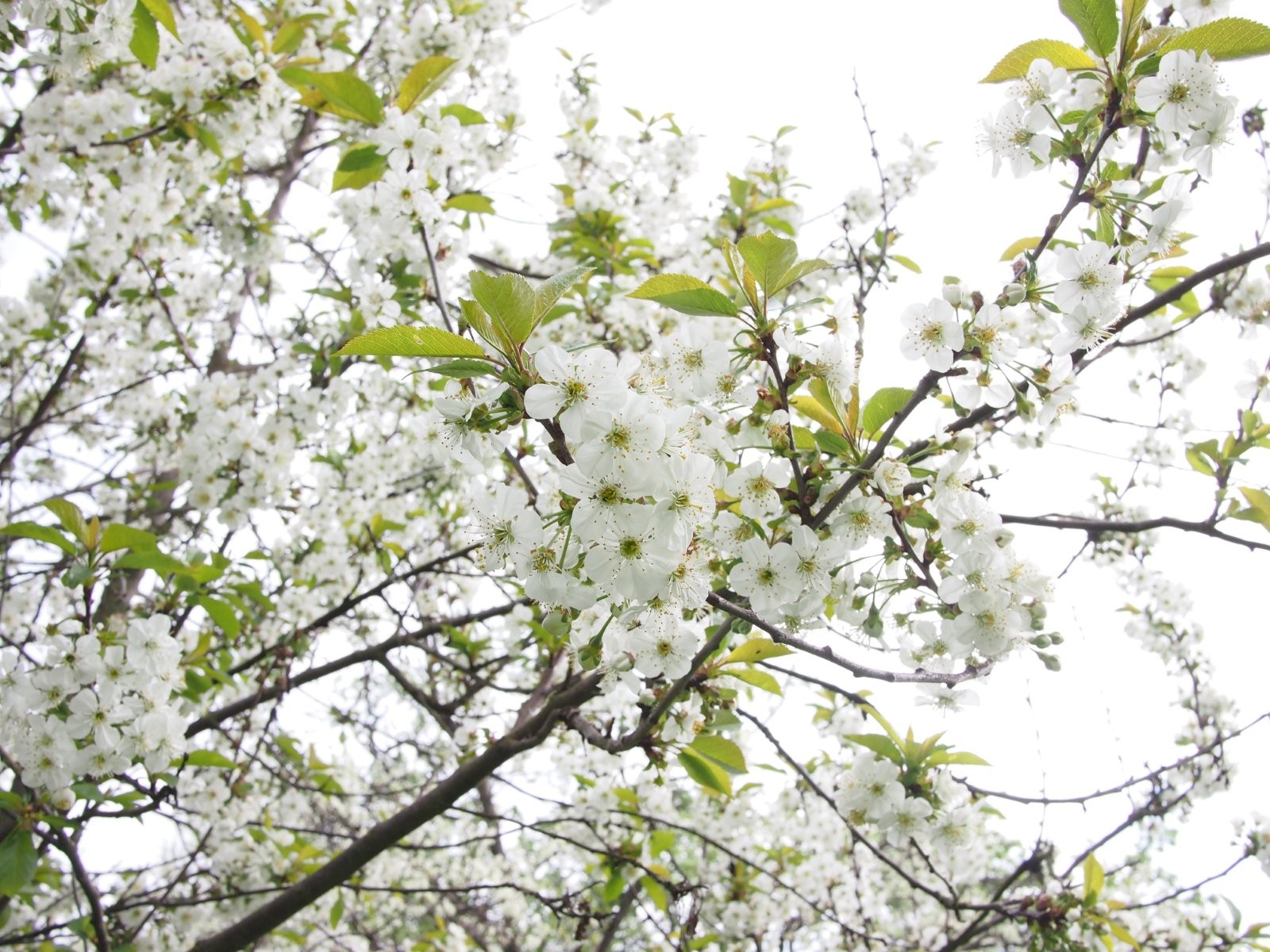 Đặt một câu nói về đặc điểm thời tiết mùa đông.

Thời tiết mùa đông lạnh giá.
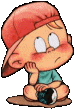 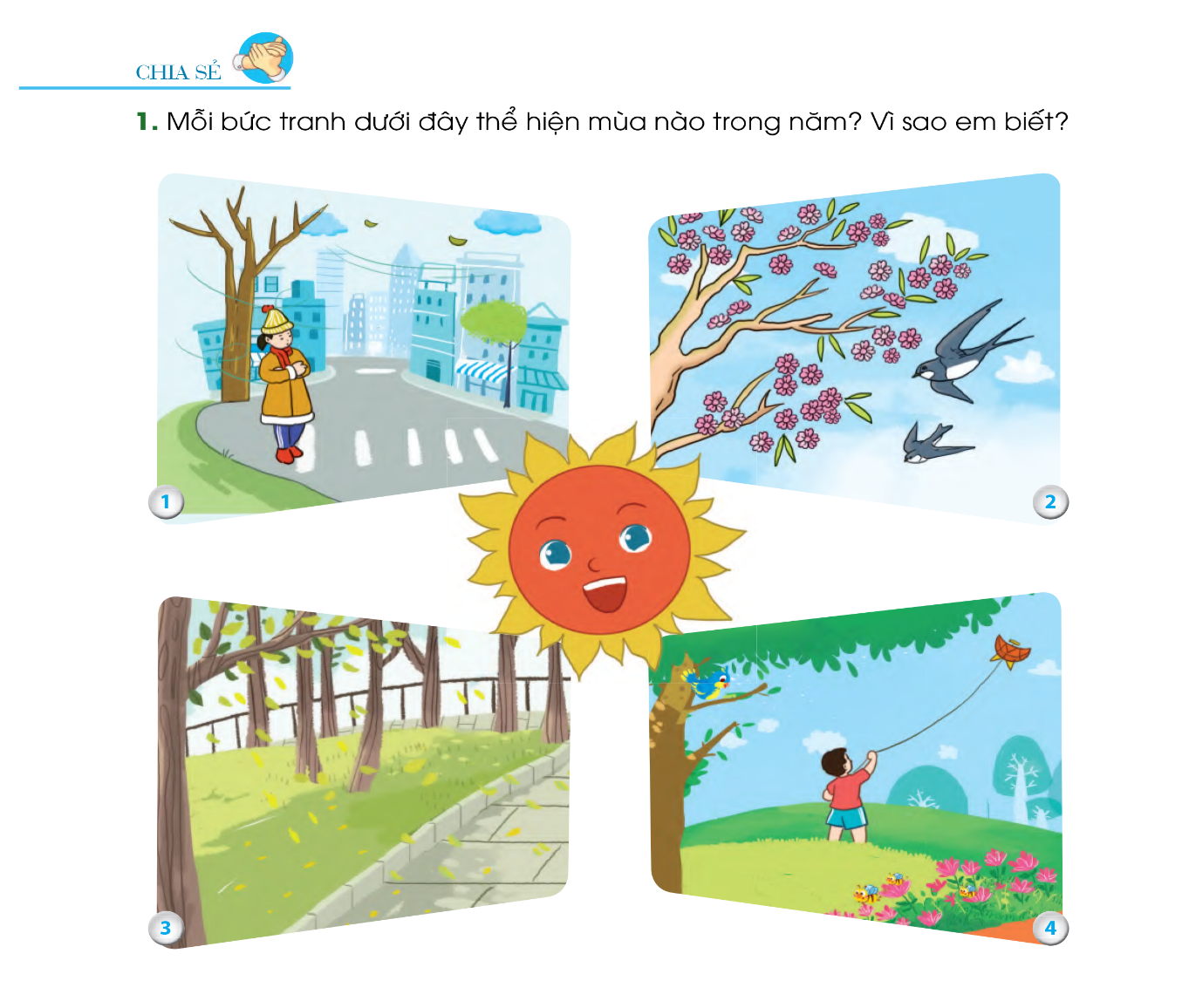 CHIA SẺ
- Bức tranh dưới đây thể hiện mùa nào trong năm? 
- Vì sao em biết?
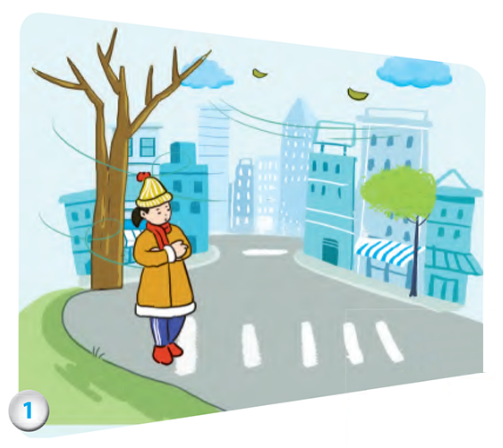 Mùa đông
- Bức tranh dưới đây thể hiện mùa nào trong năm? 
- Vì sao em biết?
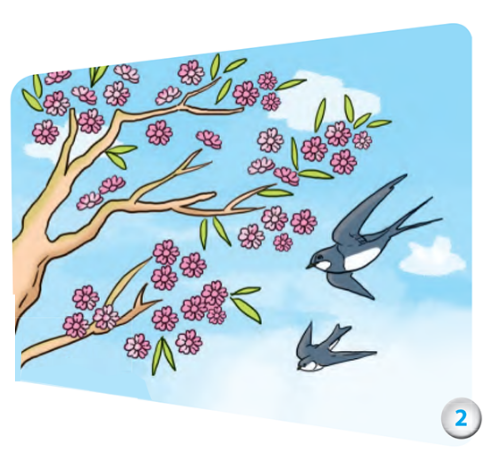 Mùa xuân
- Bức tranh dưới đây thể hiện mùa nào trong năm? 
- Vì sao em biết?
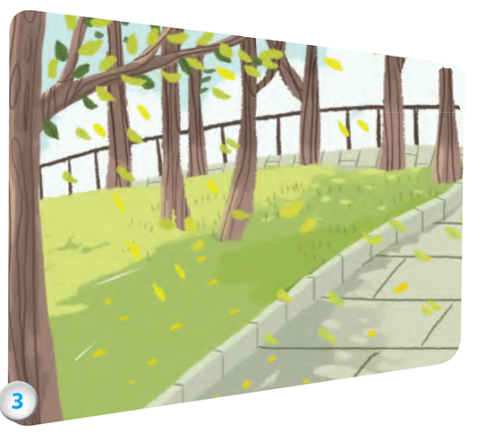 Mùa thu
- Bức tranh dưới đây thể hiện mùa nào trong năm? 
- Vì sao em biết?
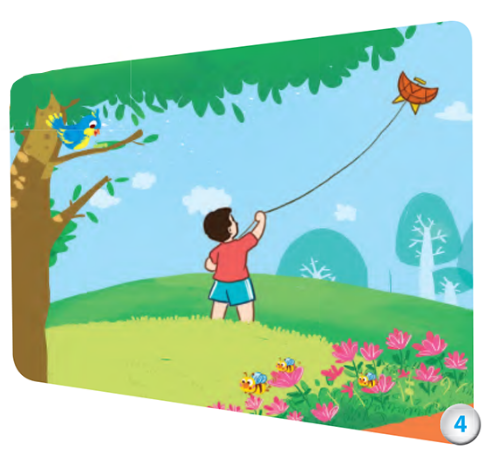 Mùa hè
-  Nơi em ở có mấy mùa? Đó là những mùa nào? Thời tiết của mỗi mùa thế nào (nóng hay lạnh, nhiều mưa hay nhiều nắng,…)?
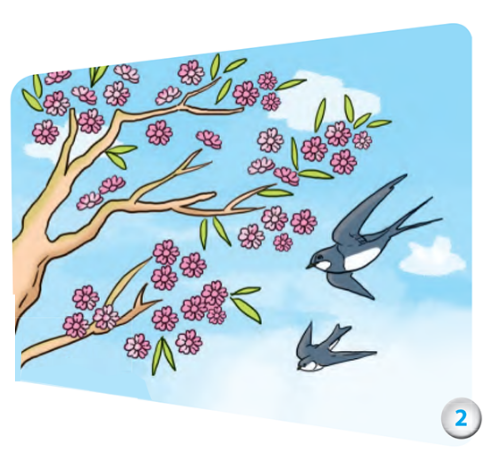 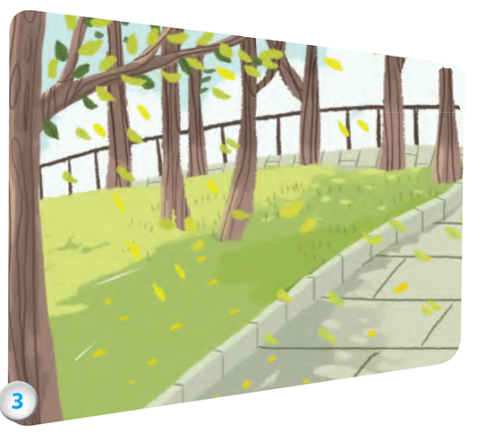 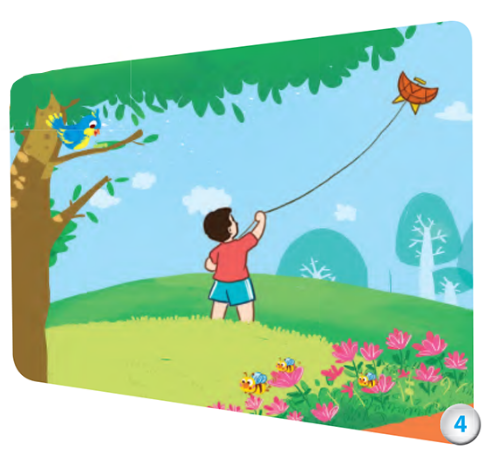 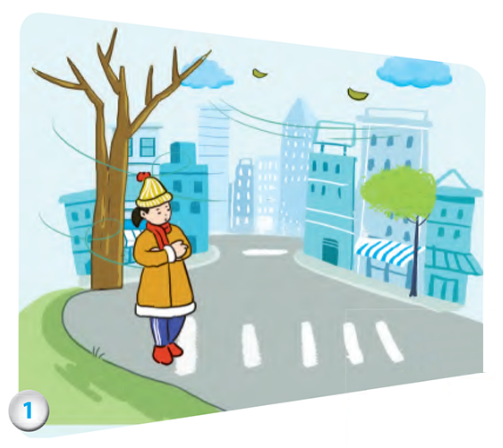 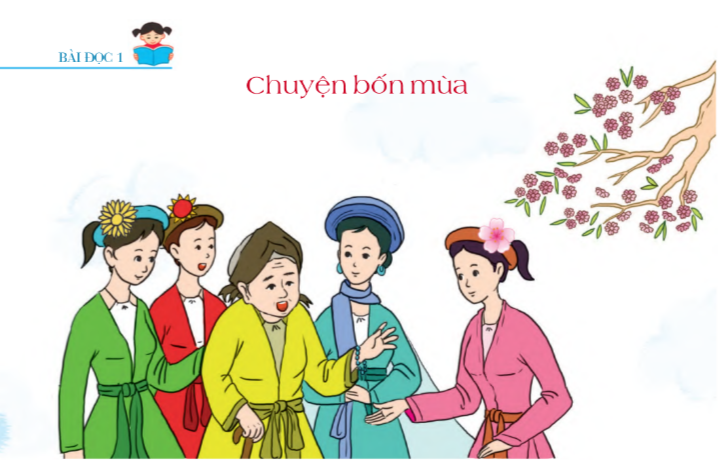 Quan sát tranh
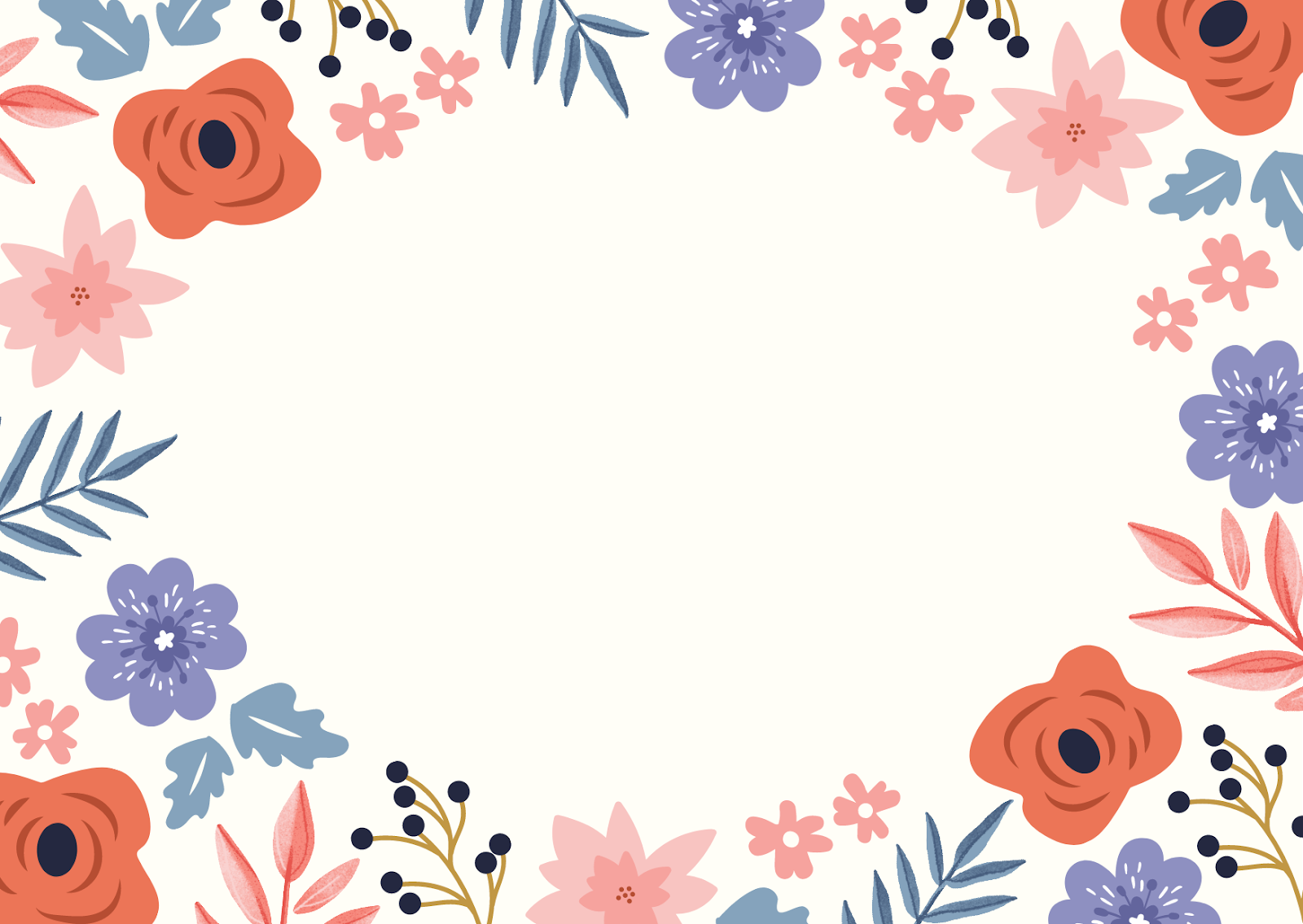 Chuyện bốn mùa
ĐỌC
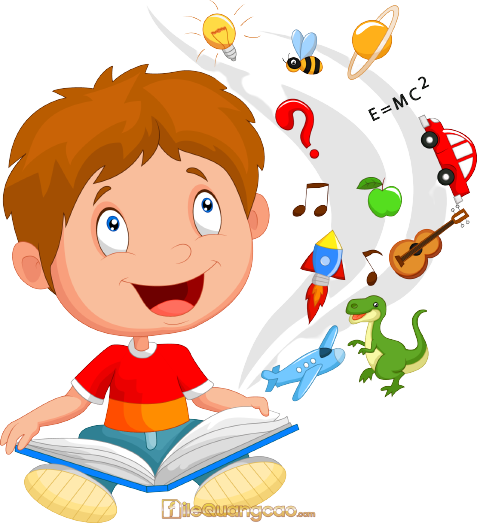 GV đọc mẫu, giọng nhẹ nhàng, tình cảm.
Chuyện bốn mùa
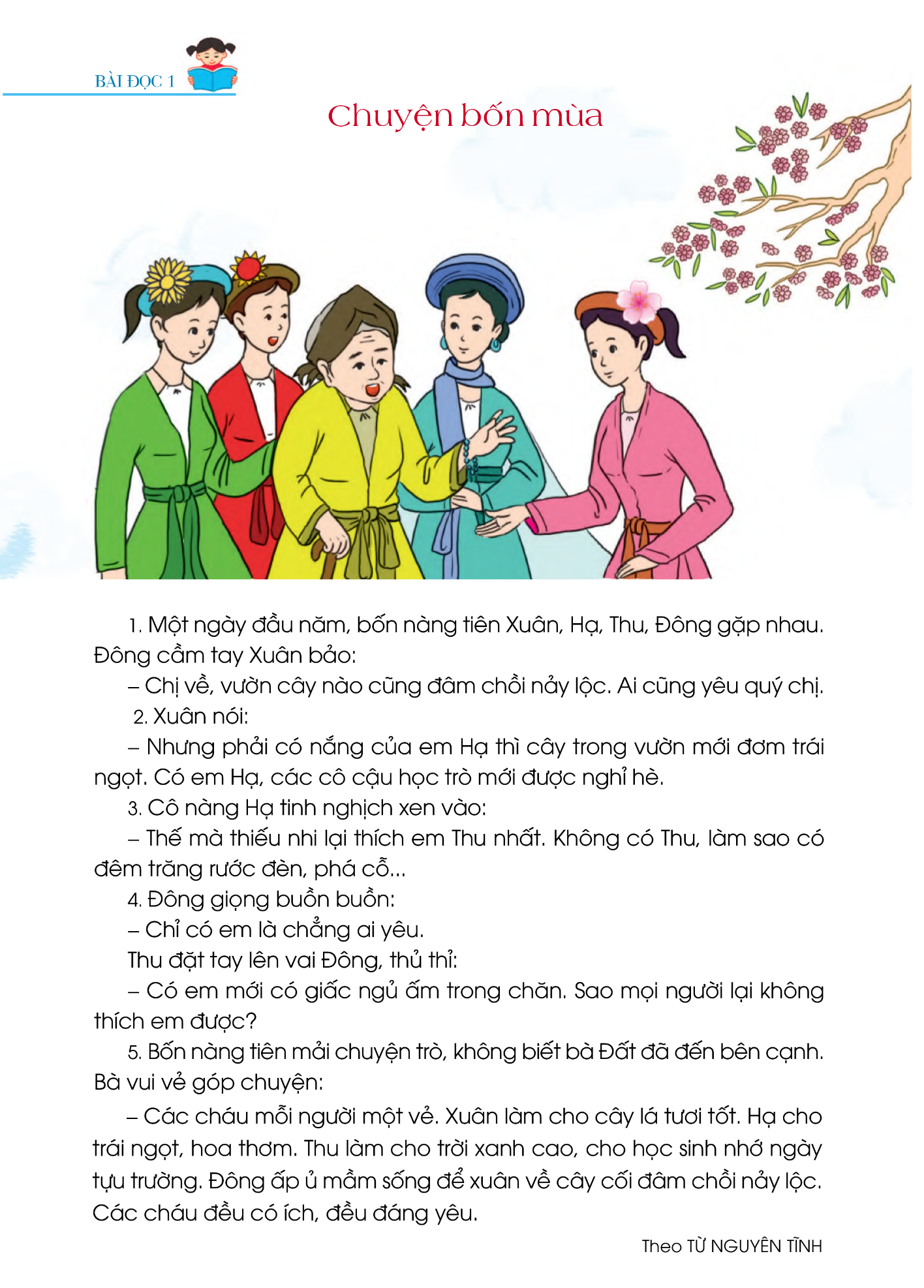 Chuyện bốn mùa
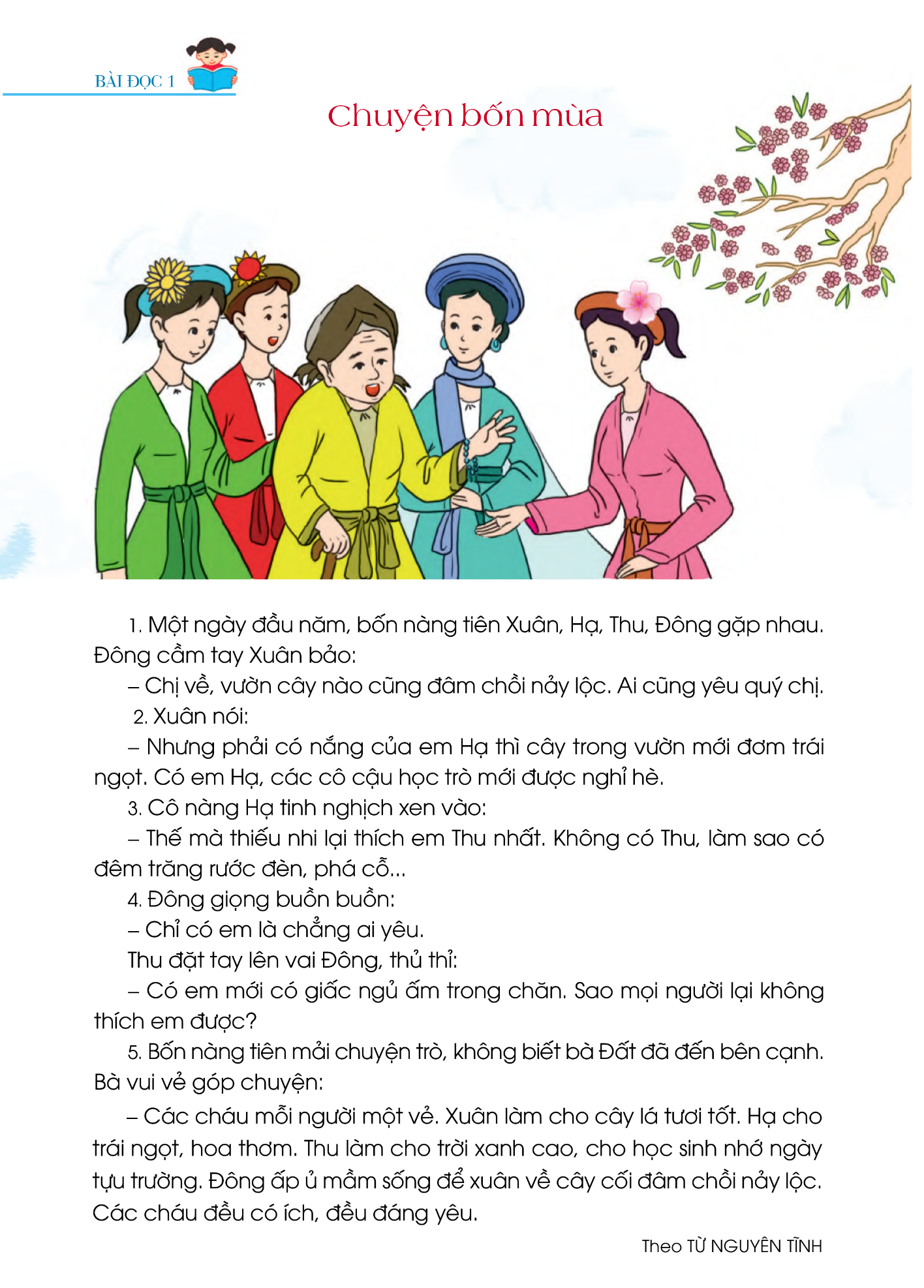 Luyện đọc
vườn
chăn
đất
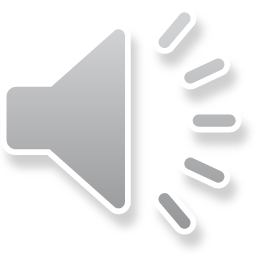 Nhưng phải có nắng của em Hạ thì cây trong vườn mới đơm trái ngọt.
Đông ấp ủ mầm sống để xuân về cây cối đâm chồi nảy lộc.
Chuyện bốn mùa
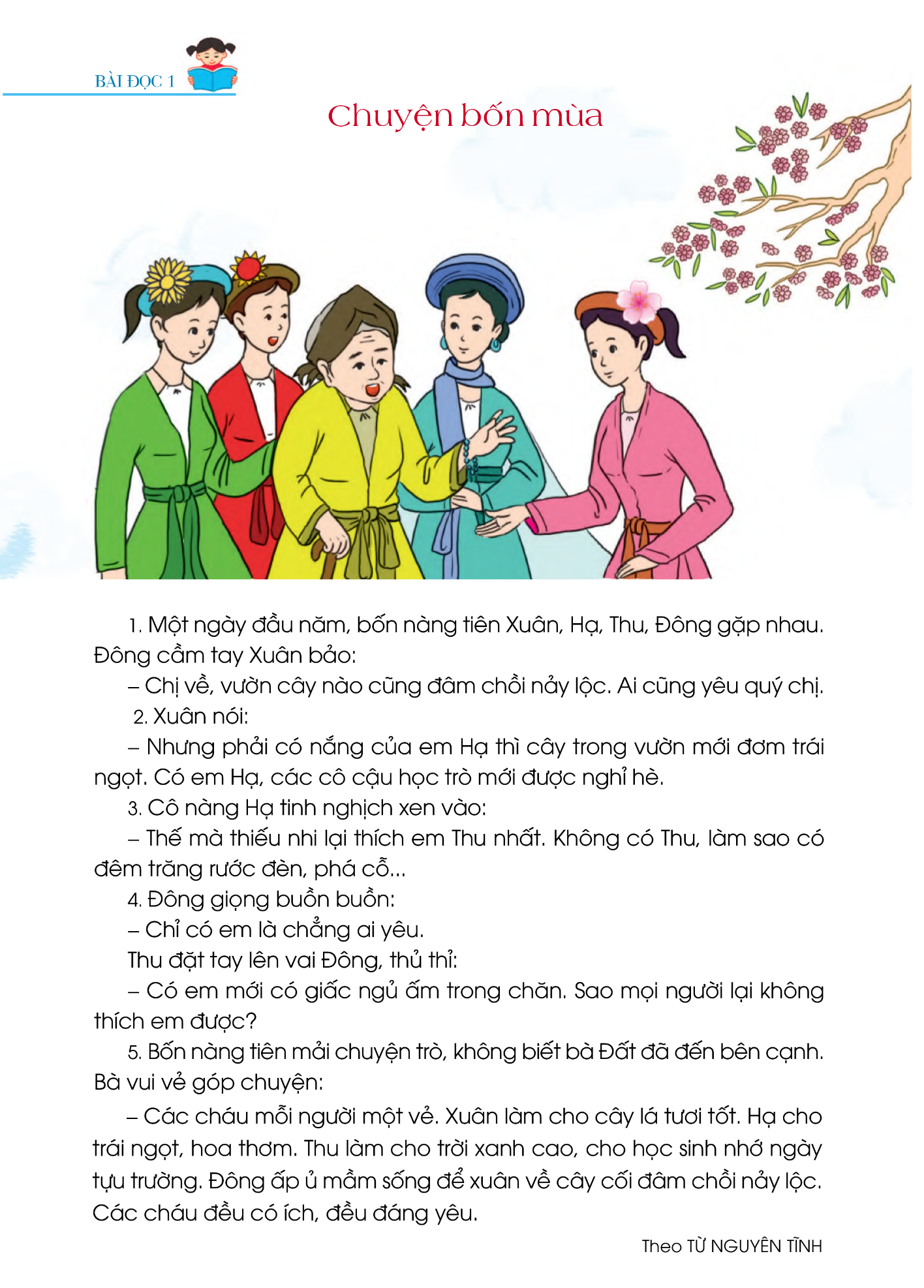 1
Bài đọc “Chuyện bốn mùa” có mấy đoạn?
2
Bài đọc “Chuyện bốn mùa” có 5 đoạn.
3
4
Luyện đọc nối tiếp 5 đoạn.
5
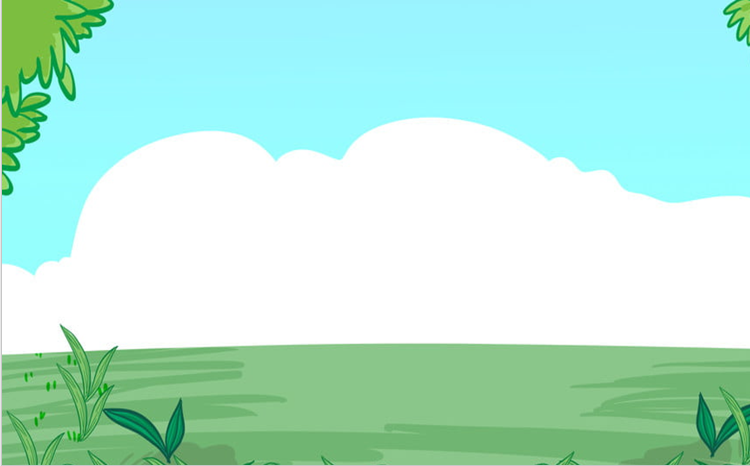 Ghép từ ngữ ở bên A với nghĩa phù hợp ở bên B:
B
A
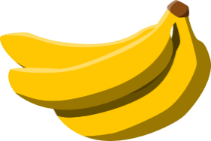 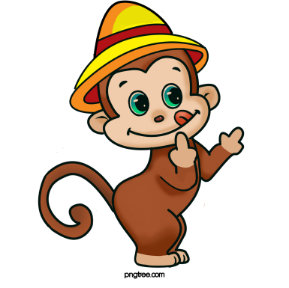 a) Đâm chồi nảy lộc
1) nảy ra, sinh ra (từ cây cối)
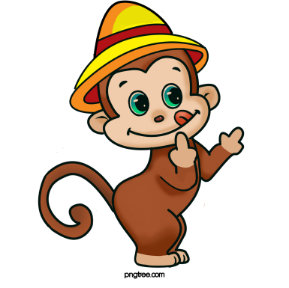 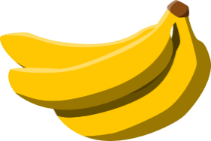 2) nuôi giữ trong lòng
b) Đơm
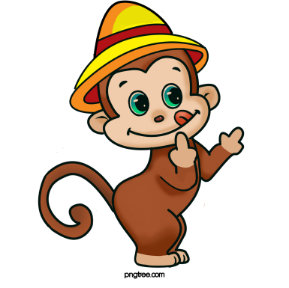 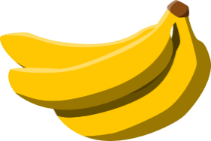 3) mọc ra mầm non, lá non
c) Ấp ủ
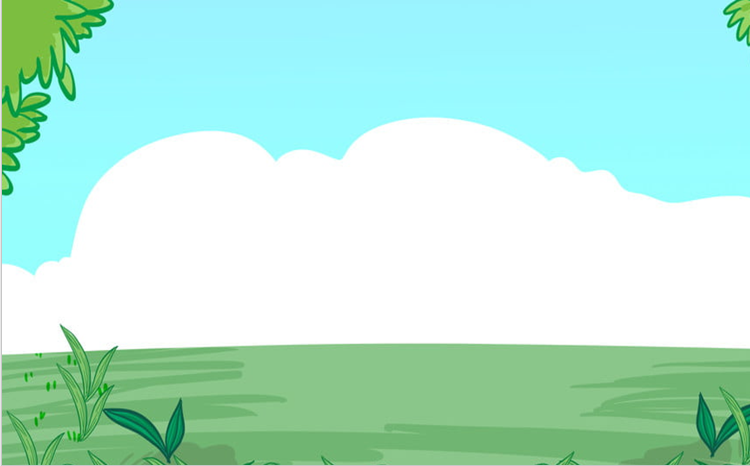 Ghép từ ngữ ở bên A với nghĩa phù hợp ở bên B:
B
A
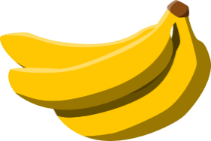 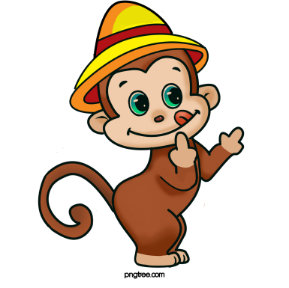 1) nảy ra, sinh ra (từ cây cối)
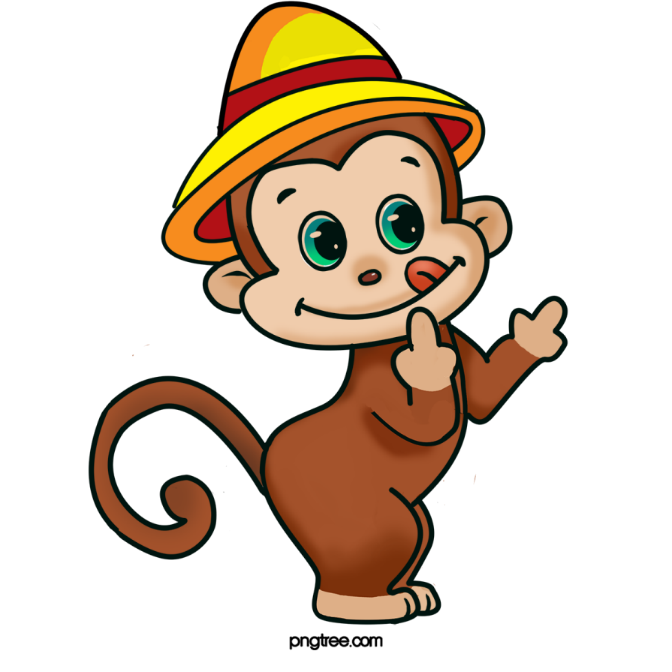 a) Đâm chồi nảy lộc
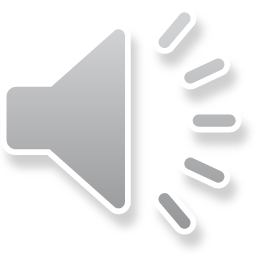 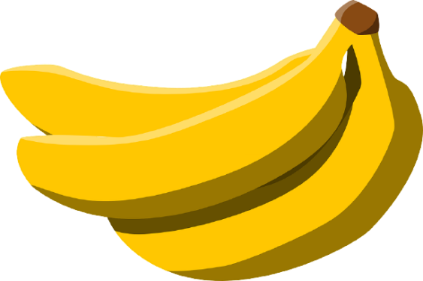 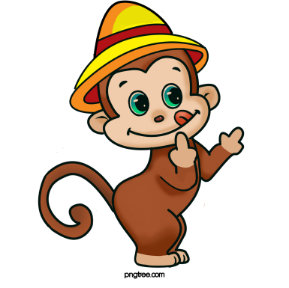 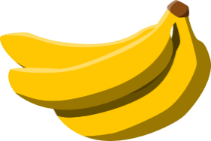 b) Đơm
2) nuôi giữ trong lòng
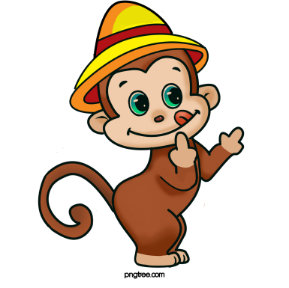 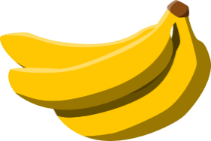 3) mọc ra mầm non, lá non
c) Ấp ủ
Chuyện bốn mùa
Đọc toàn bài
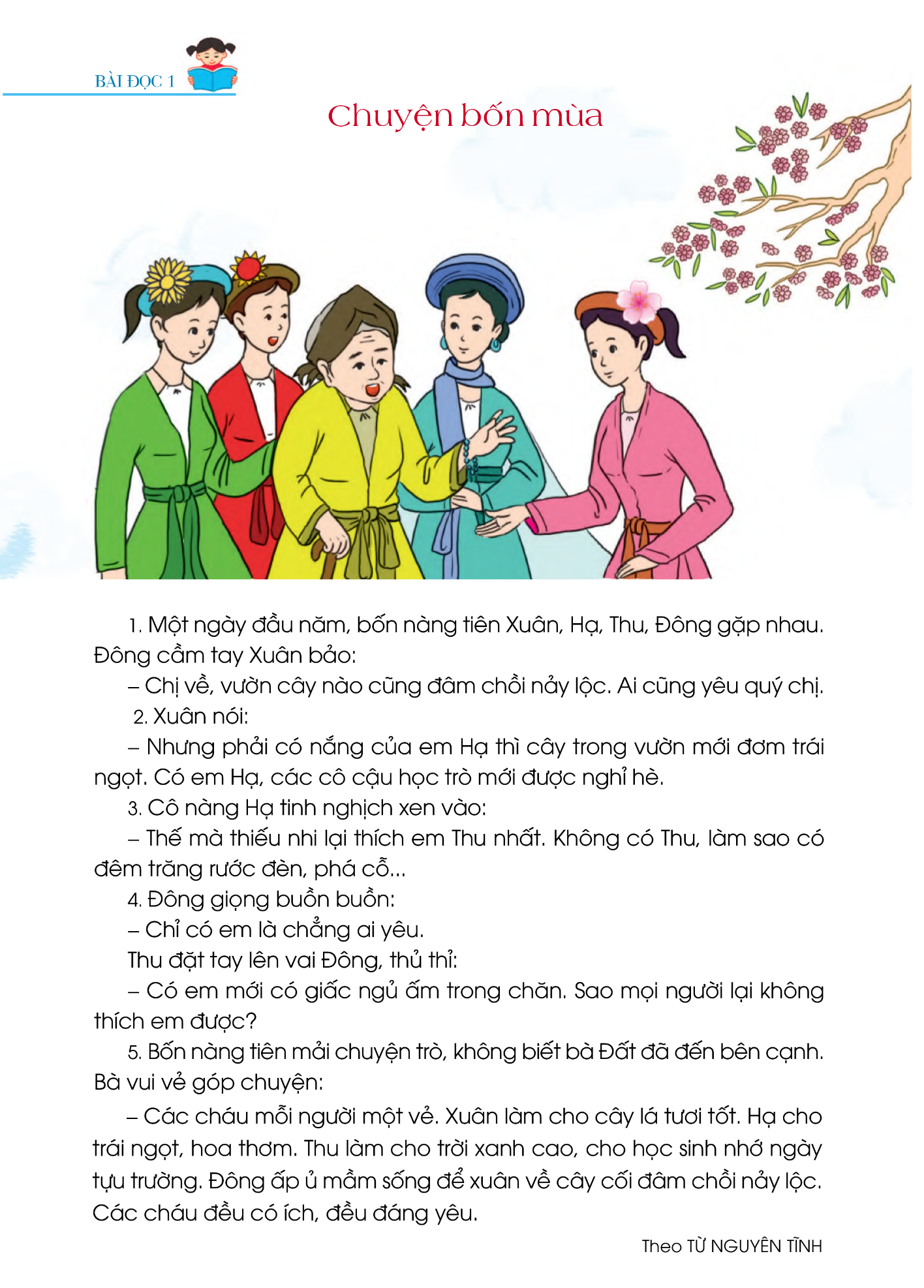 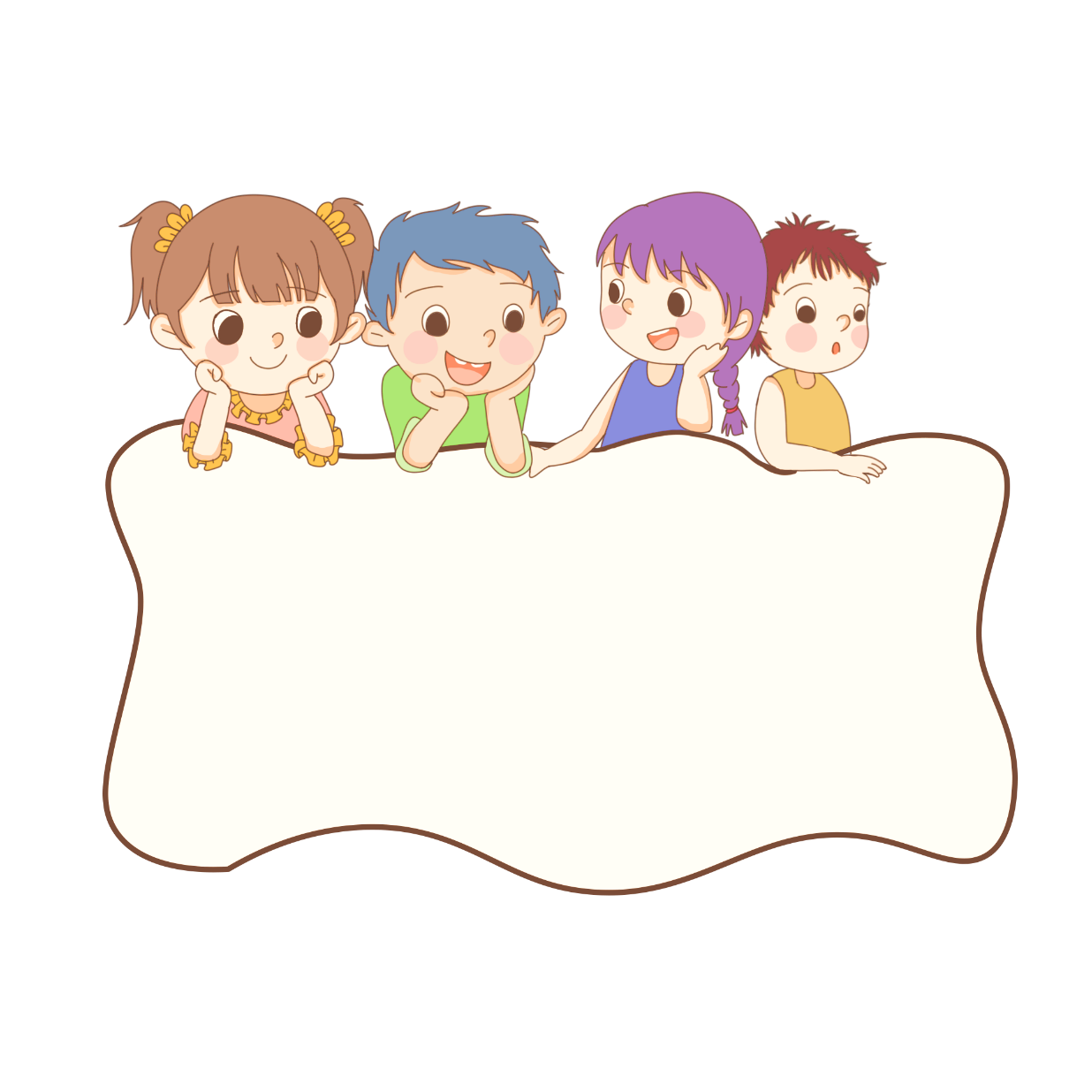 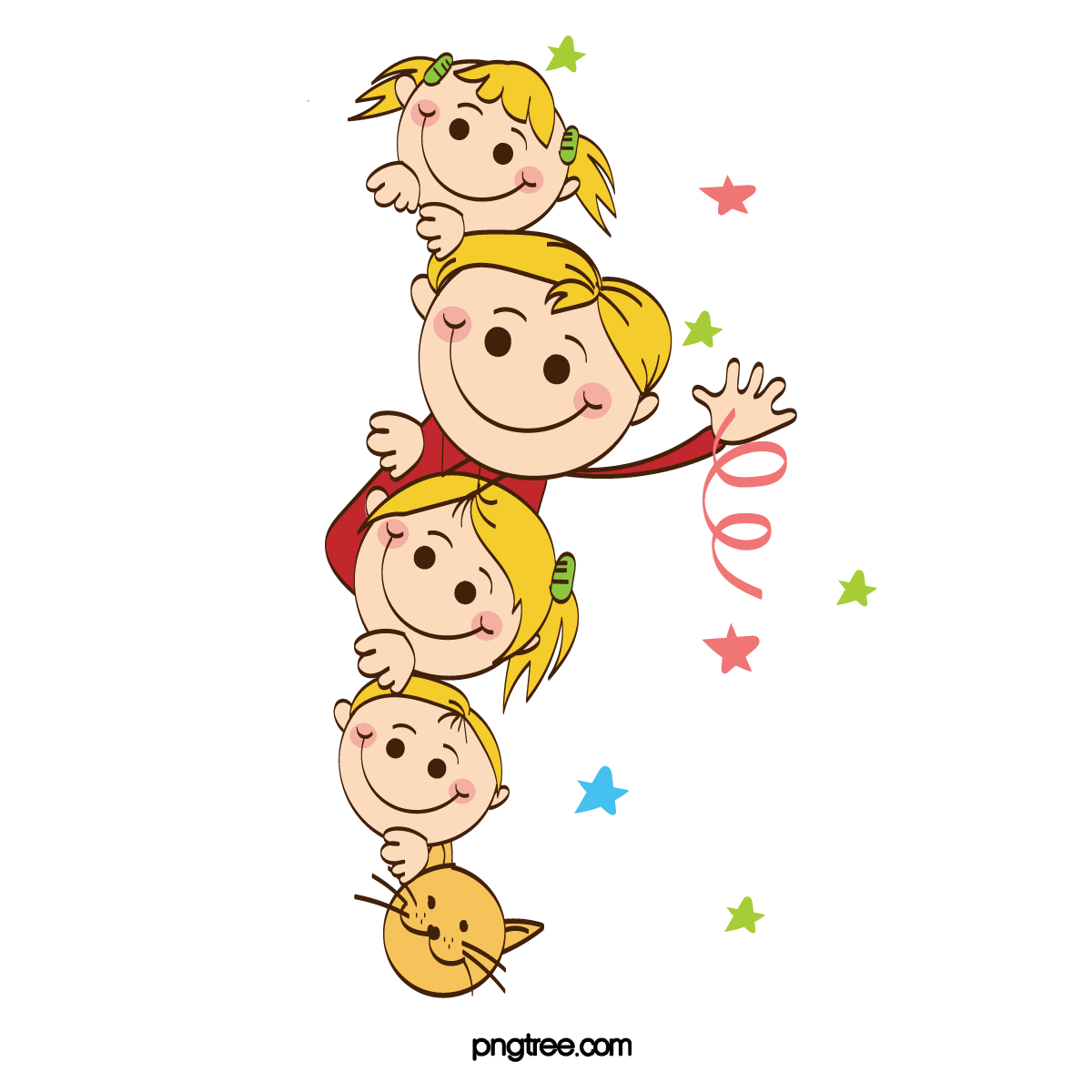 ĐỌC HIỂU
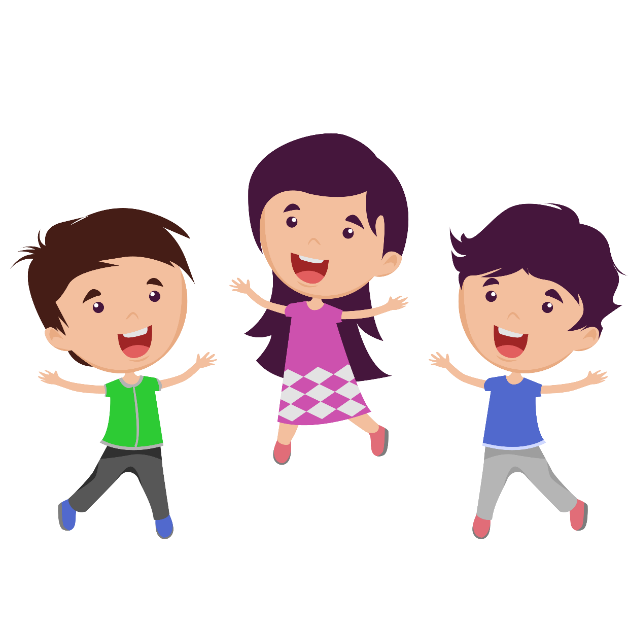 1. Câu chuyện có mấy nàng tiên? Mỗi nàng tượng trưng cho mùa nào?
Truyện có 4 nàng tiên: Xuân, Hạ, Thu, Đông. Mỗi nàng tiên tượng trưng cho 1 mùa trong năm. Nàng Xuân tượng trưng cho mùa xuân. Nàng Hạ tượng trưng cho mùa hạ (mùa hè). Nàng Thu tượng trưng cho mùa thu. Nàng Đông tượng trưng cho mùa Đông.
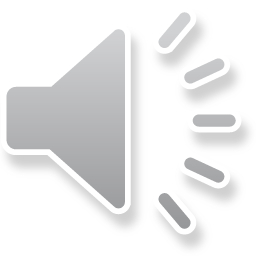 2.  Theo lời các nàng tiên, mỗi mùa có gì hay?
THẢO LUẬN NHÓM
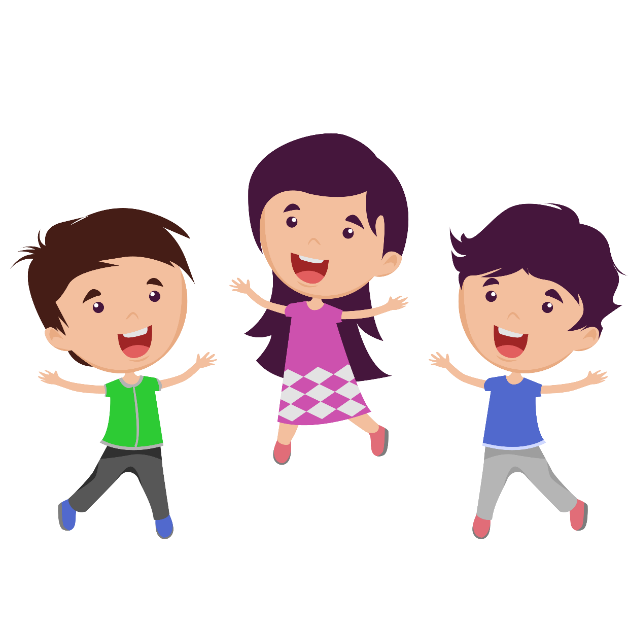 2.  Theo lời các nàng tiên, mỗi mùa có gì hay?
- Theo nàng Đông: Mùa xuân về, vườn cây nào cũng đâm chồi nảy lộc. Ai cũng yêu quý nàng Xuân.
- Theo nàng Xuân: Phải có nắng của nàng Hạ thì cây trong vườn mới đơm trái ngọt. Có nàng Hạ, các cô cậu học trò mới được nghỉ hè.
- Theo nàng Hạ: Thiếu nhi thích nàng Thu nhất. Không có nàng Thu, làm sao có đêm trăng rằm rước đèn, phá cỗ.
- Theo nàng Thu: Có nàng Đông mới có giấc ngủ ấm trong chăn. Mọi người không thể không yêu nàng Đông.
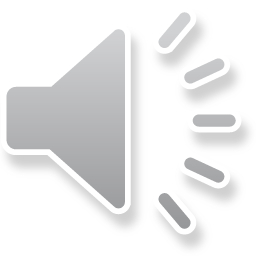 3.  Theo lời bà Đất, mỗi mùa có gì hay?
- Theo lời bà Đất, mỗi mùa đều có ích, đều đáng yêu. Mùa xuân làm cho cây lá tươi tốt. Mùa hạ cho trái ngọt, hoa thơm. Mùa thu làm cho trời xanh cao, cho HS nhớ ngày tựu trường. Mùa đông ấp ủ mầm sống để xuân về cây cối đâm chồi nảy lộc.
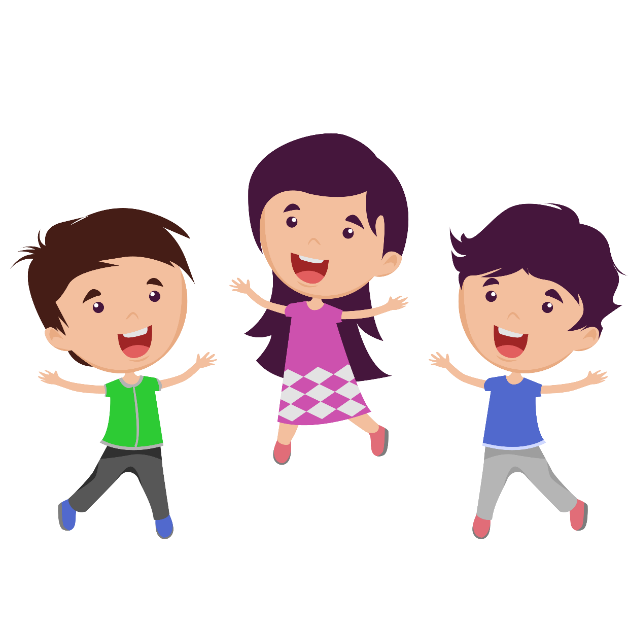 - Qua bài đọc, em hiểu điều gì?
Bài đọc ca ngợi bốn mùa xuân, hạ, thu, đông. Mỗi mùa đều có vẻ đẹp riêng, đều có ích cho cuộc sống.
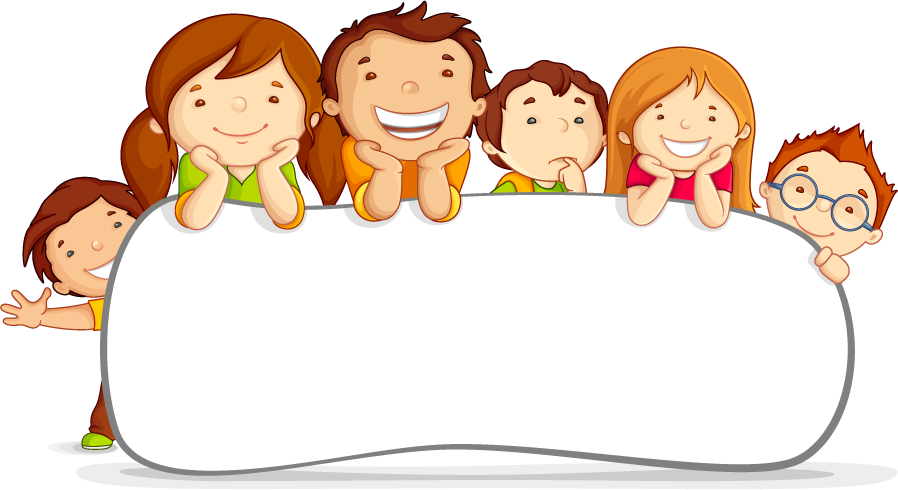 Luyện Tập
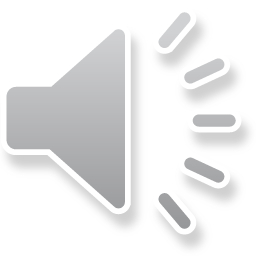 1. Sử dụng câu hỏi Vì sao?, hỏi đáp với bạn:
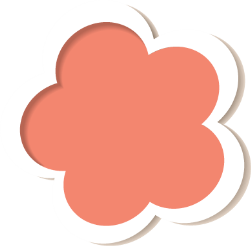 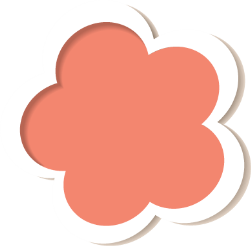 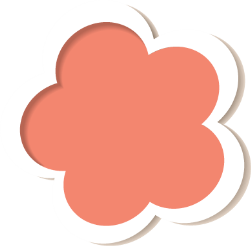 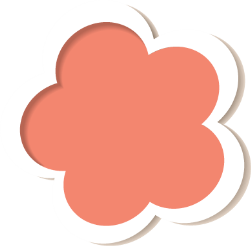 B.
C.
A.
D.
Vì sao mùa xuân đáng yêu?
Vì sao mùa đông đáng yêu?
Vì sao mùa thu đáng yêu?
Vì sao mùa hạ (mùa hè) đáng yêu?
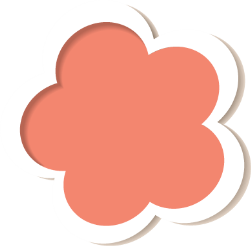 A.
Vì sao mùa xuân đáng yêu?
Vì mùa xuân tiết trời ấm áp, hoa lá tốt tươi, cây cối đâm chồi nảy lộc.
Bạn có biết, vì sao mùa xuân đáng yêu không?
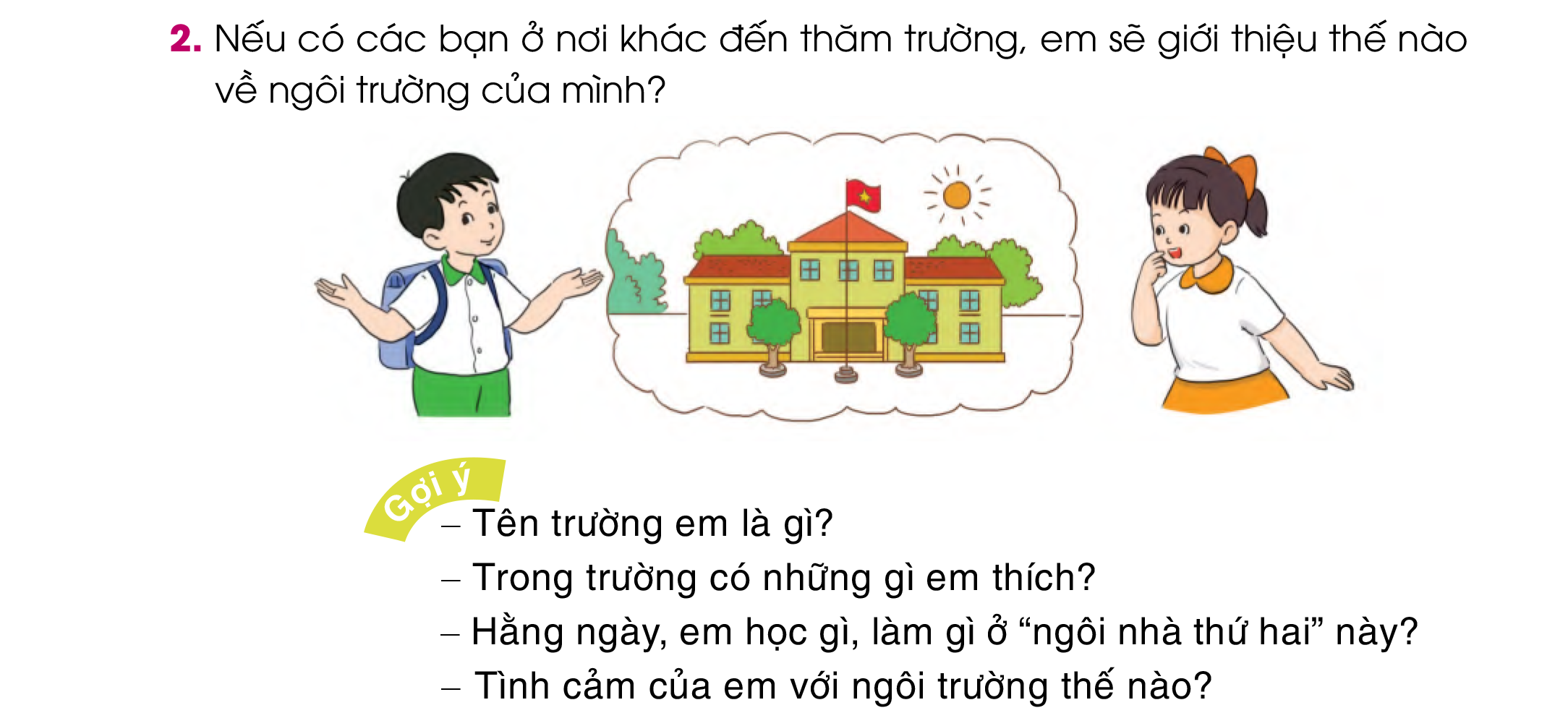 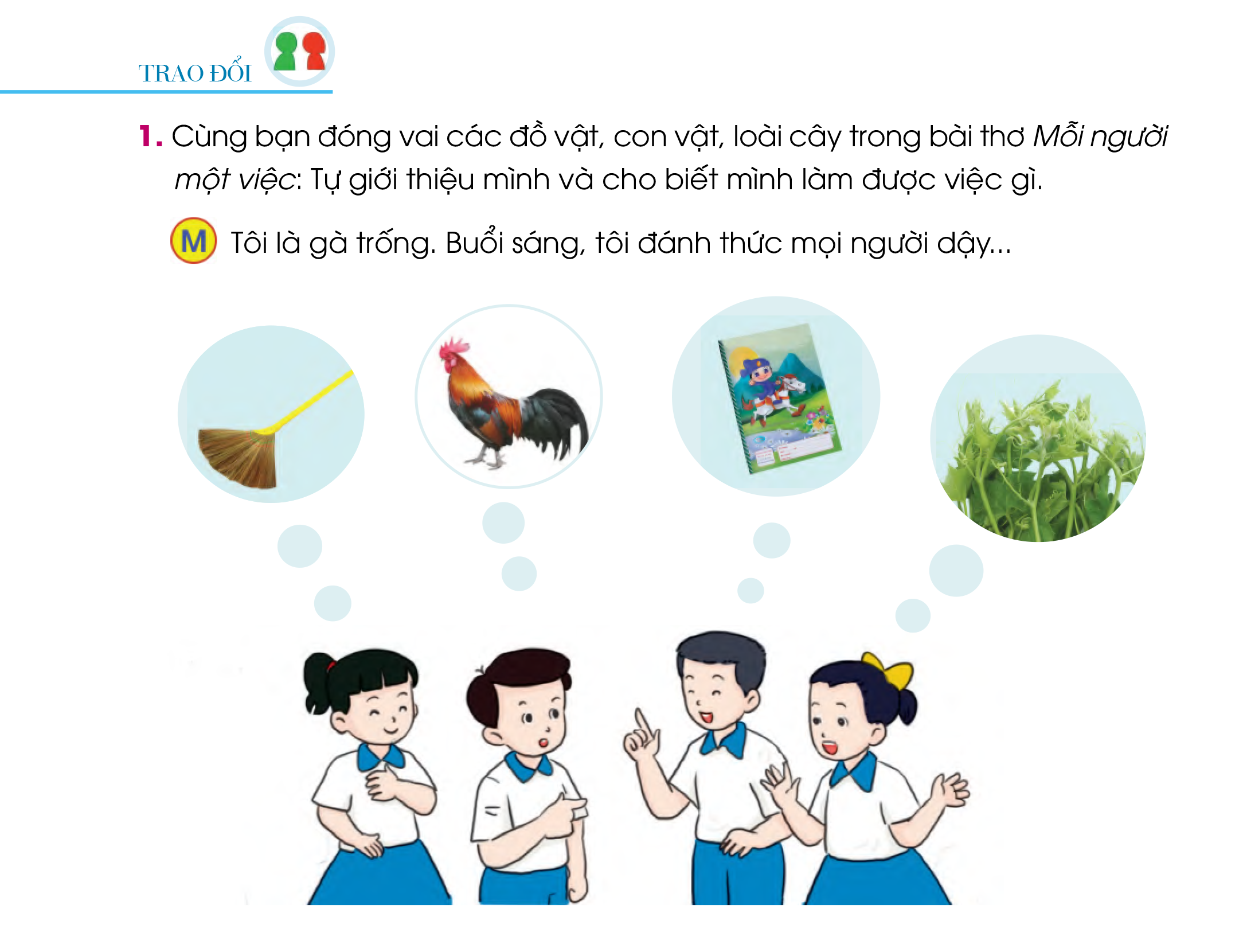 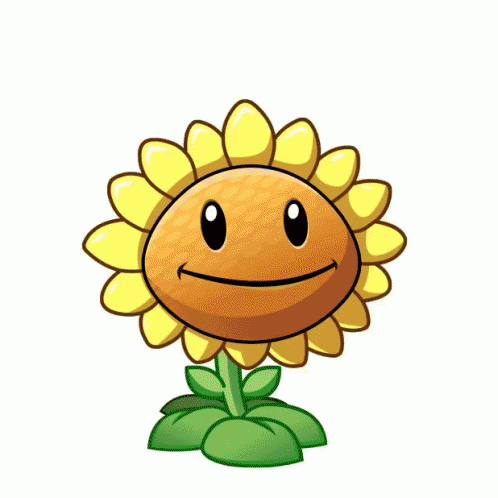 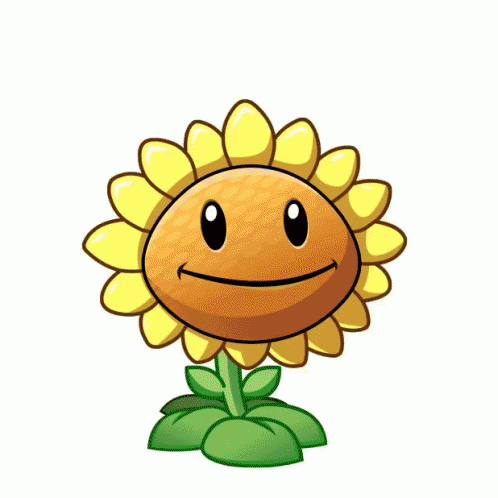 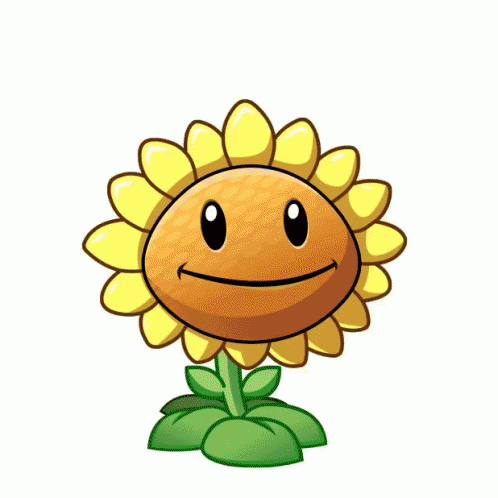 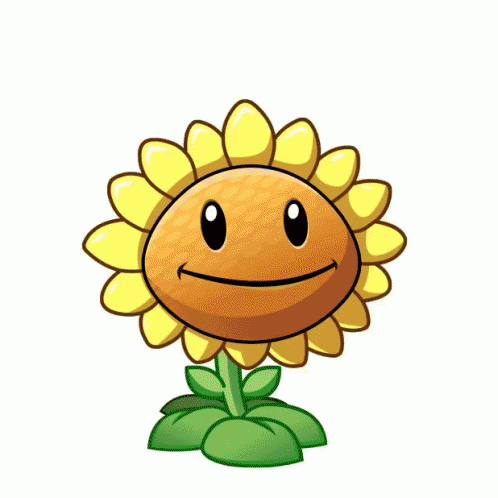 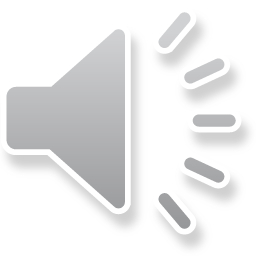 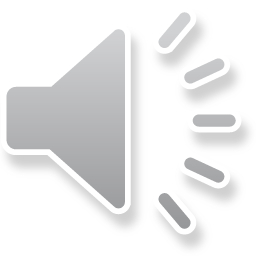 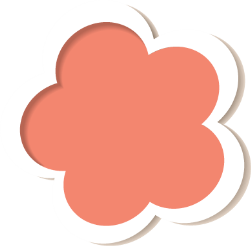 A.
Vì sao mùa hạ (mùa hè) đáng yêu?
Bạn ơi, vì sao mùa hạ đáng yêu, bạn biết không?
Mùa hạ, học sinh được nghỉ hè nữa.
Vì mùa hạ có nắng giúp hoa thơm, trái ngọt.
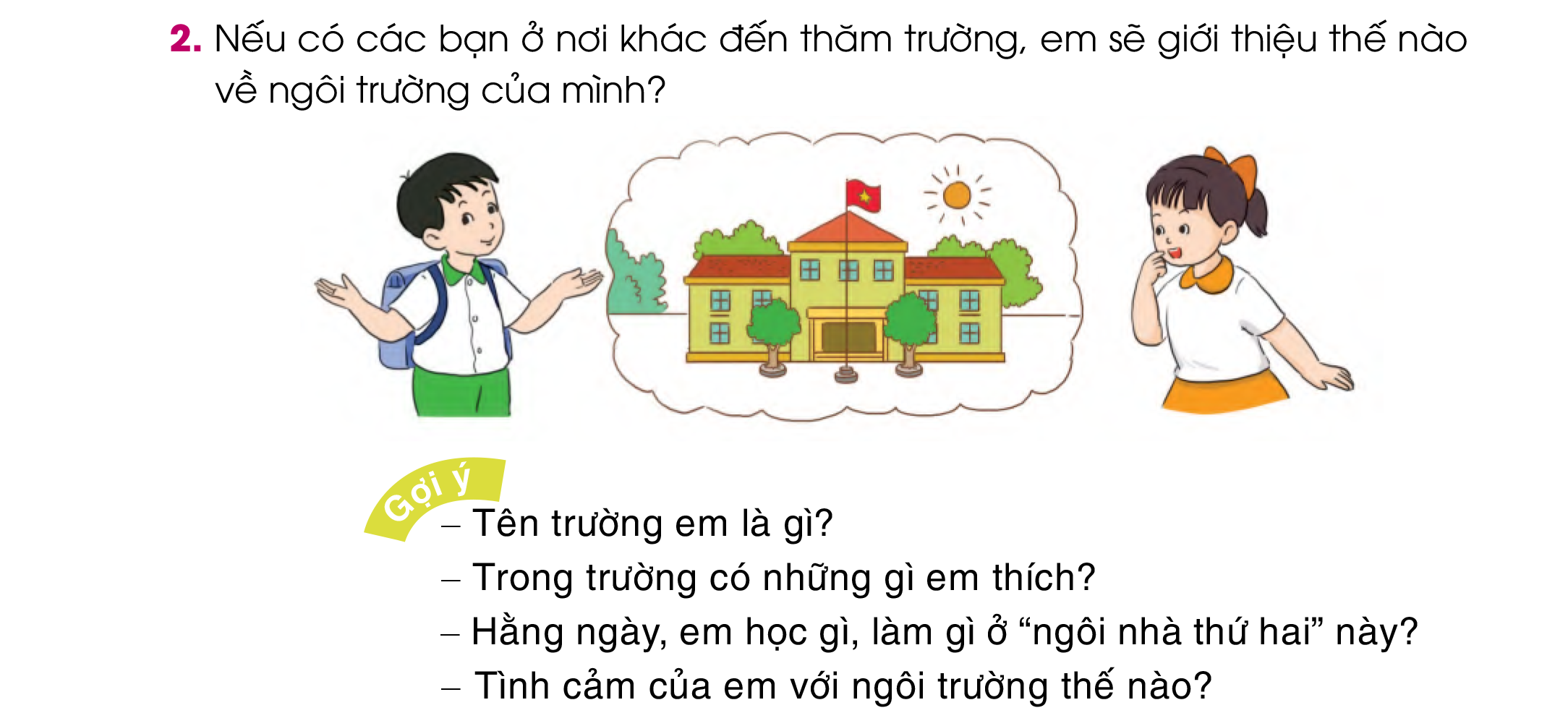 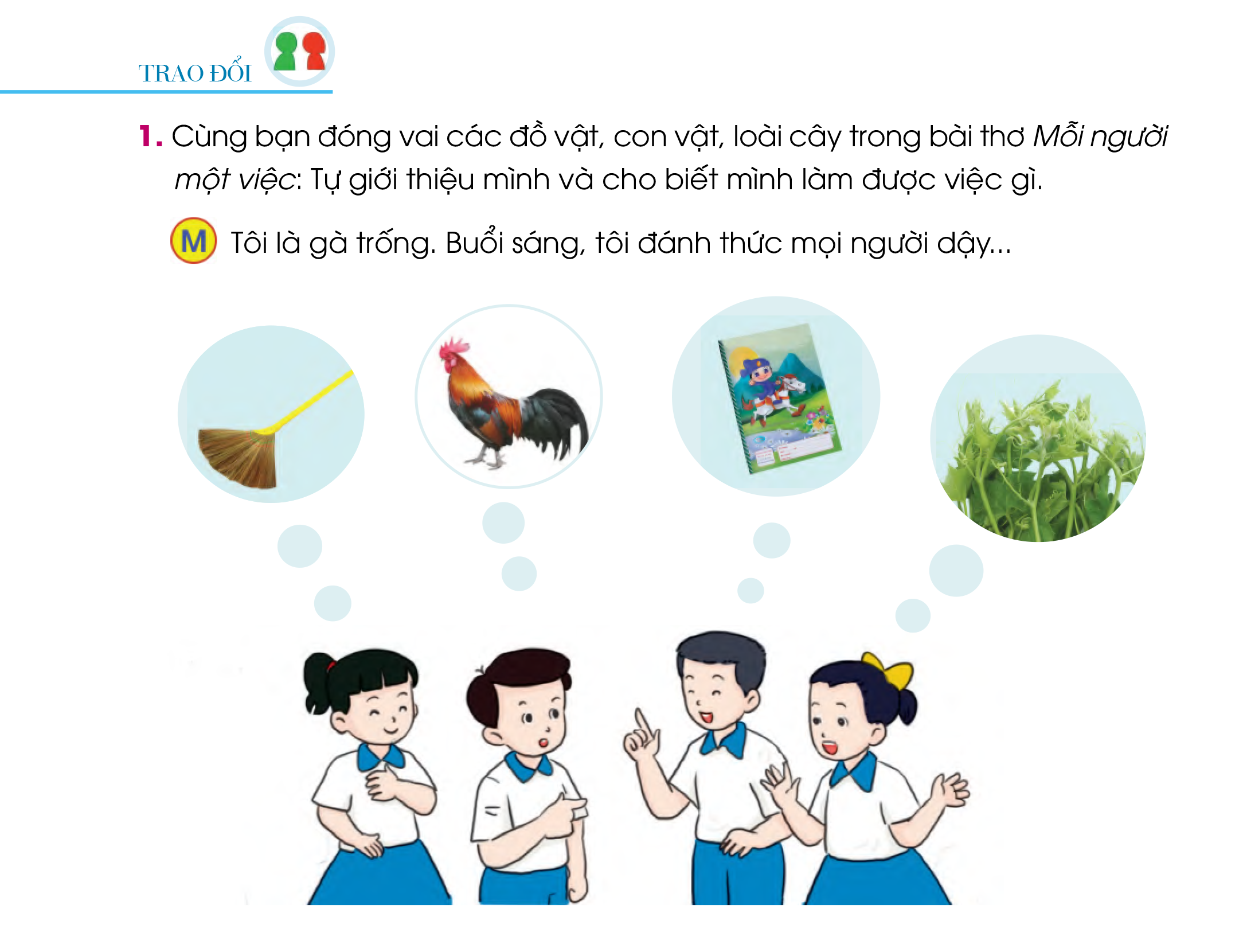 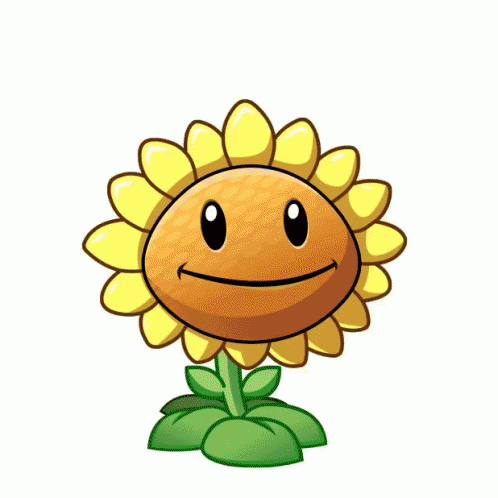 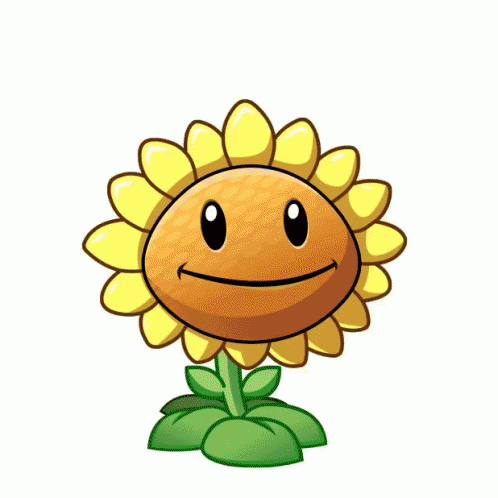 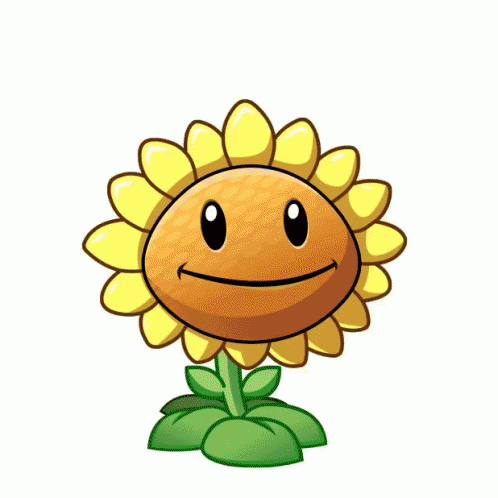 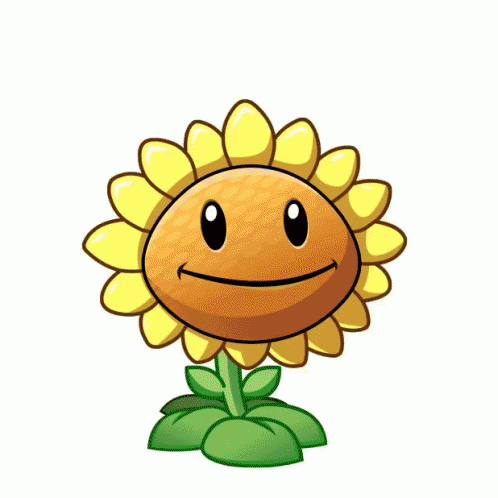 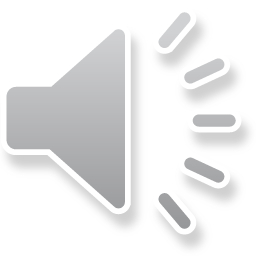 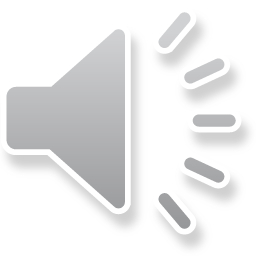 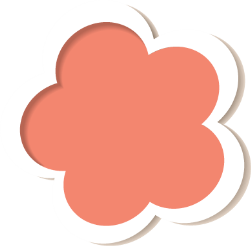 A.
Vì sao mùa thu đáng yêu?
Vì mùa thu có đêm trăng rước đèn, phá cỗ.
Vì mùa thu làm cho trời xanh cao, cho học sinh nhớ ngày tựu trường.
Bạn ơi, vì sao mùa thu đáng yêu?
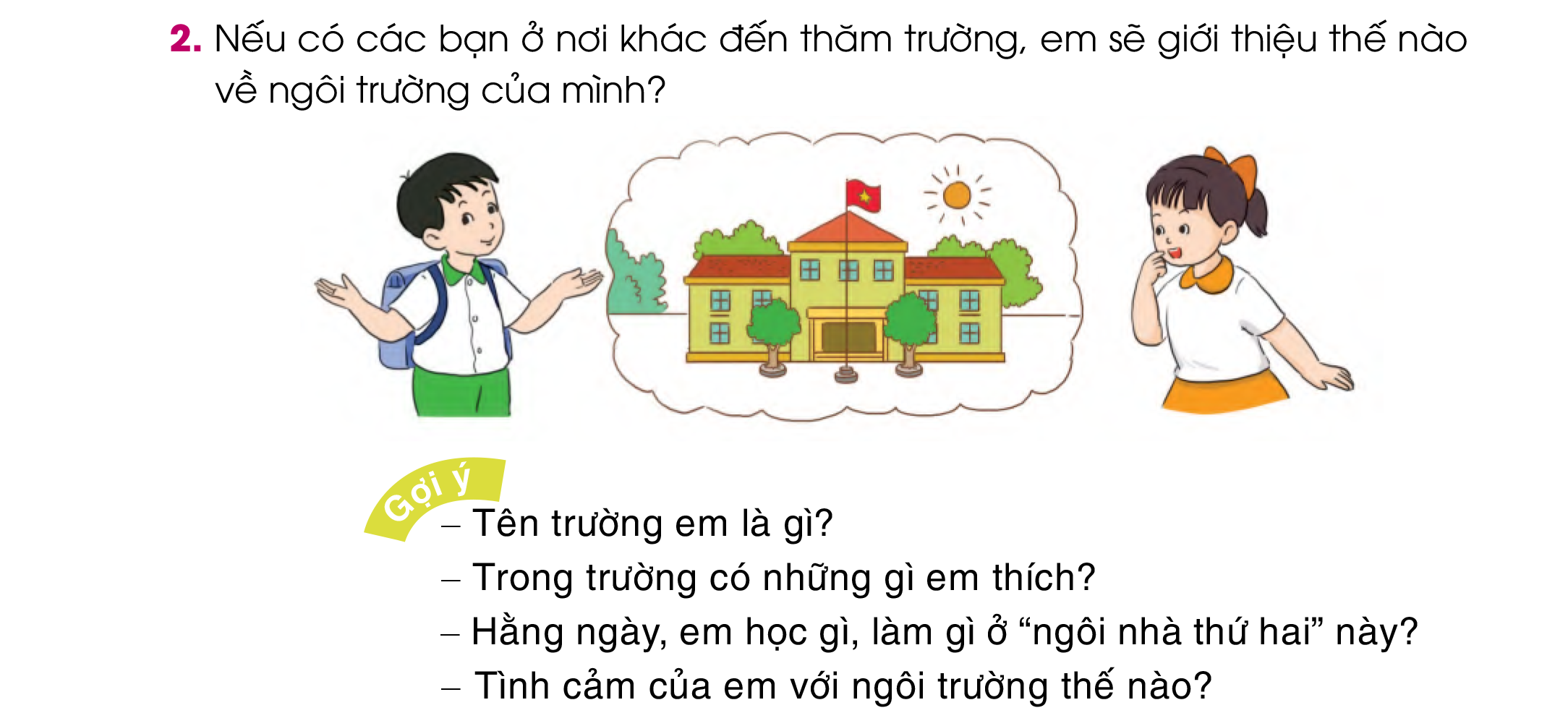 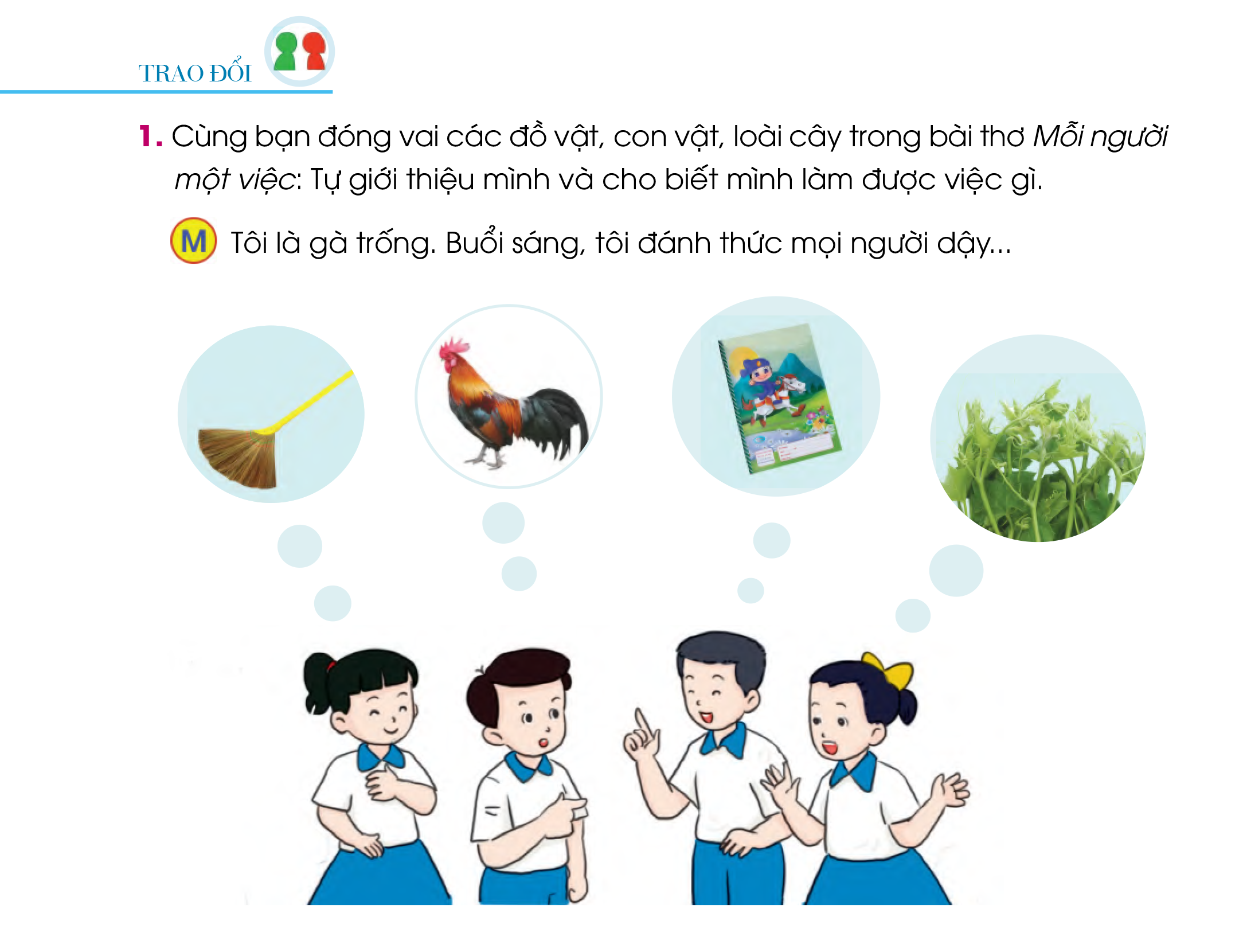 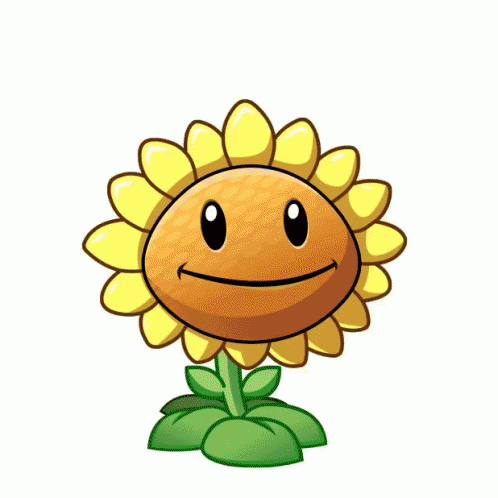 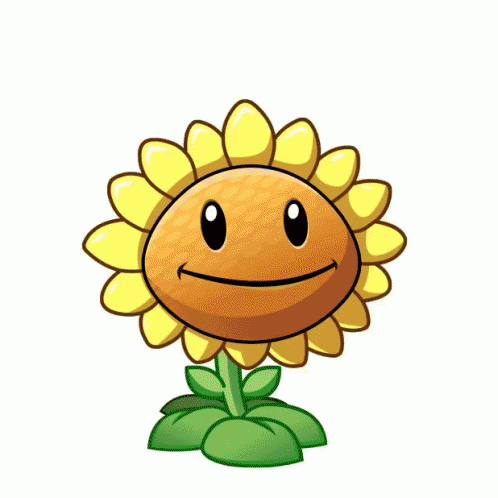 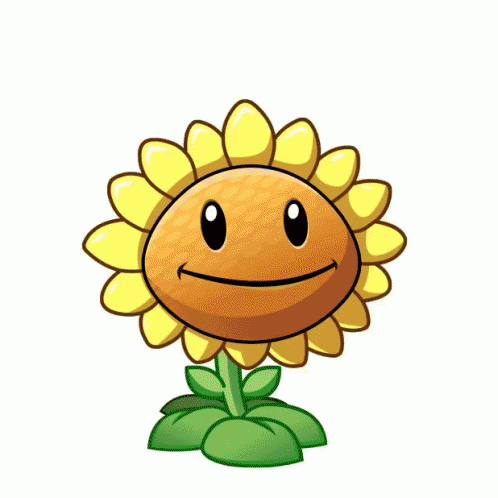 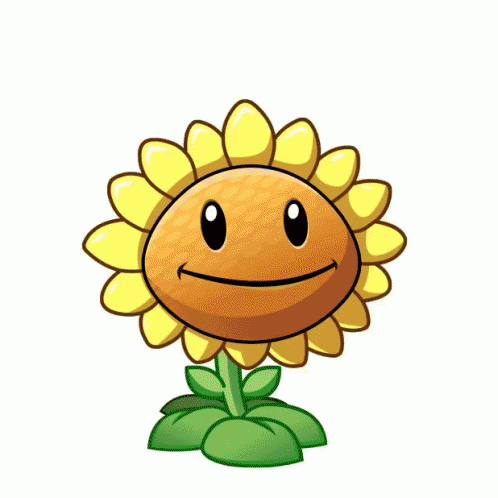 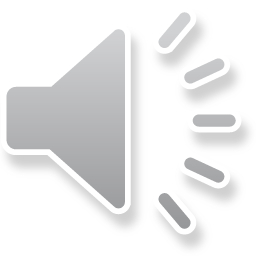 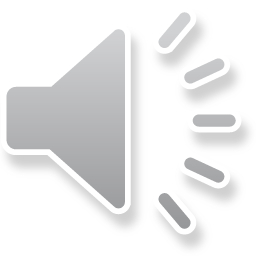 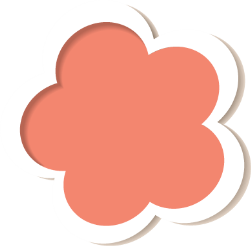 A.
Vì sao mùa đông đáng yêu?
Vì mùa đông ấp ủ mầm sống để xuân về cây cối đâm chồi nảy lộc.
Bạn ơi, vì sao mùa đông đáng yêu, bạn biết không?
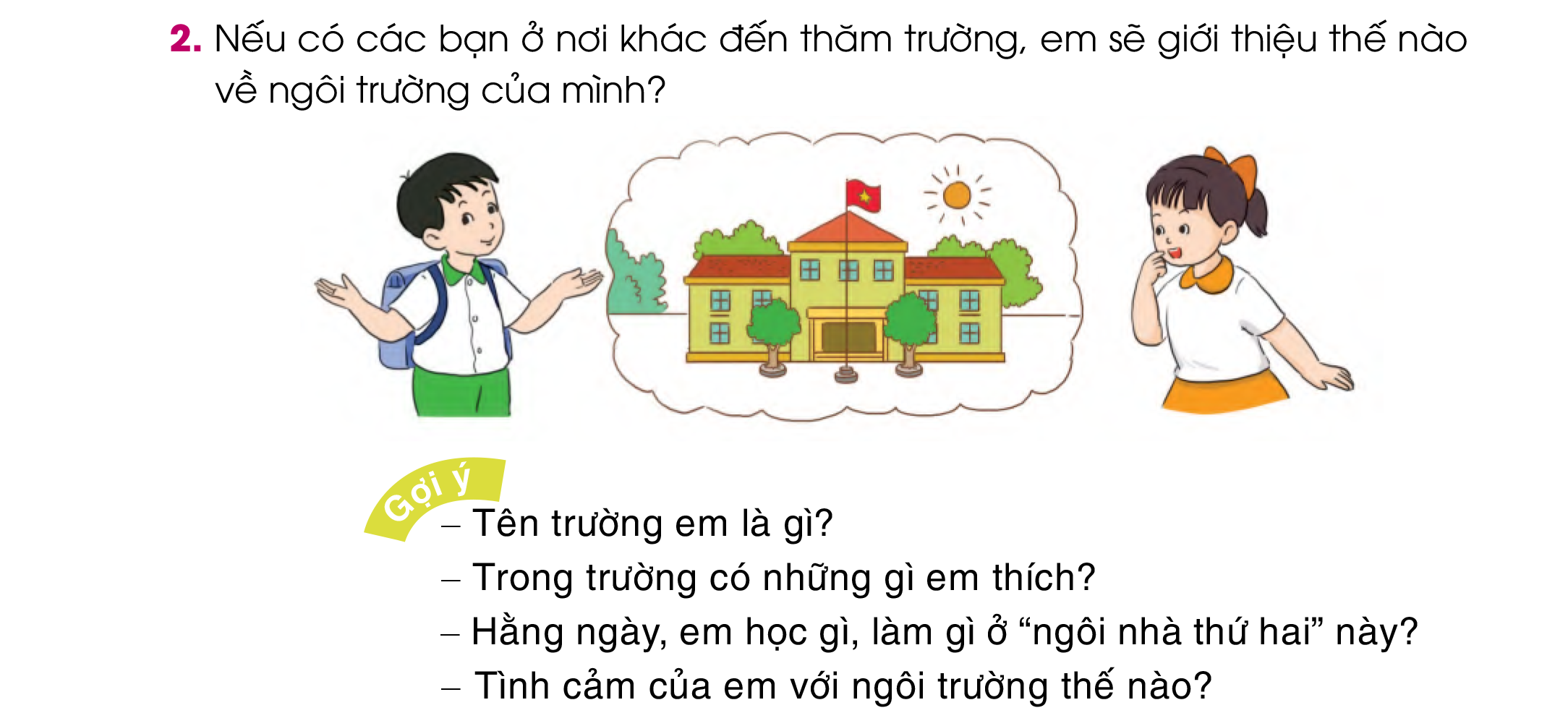 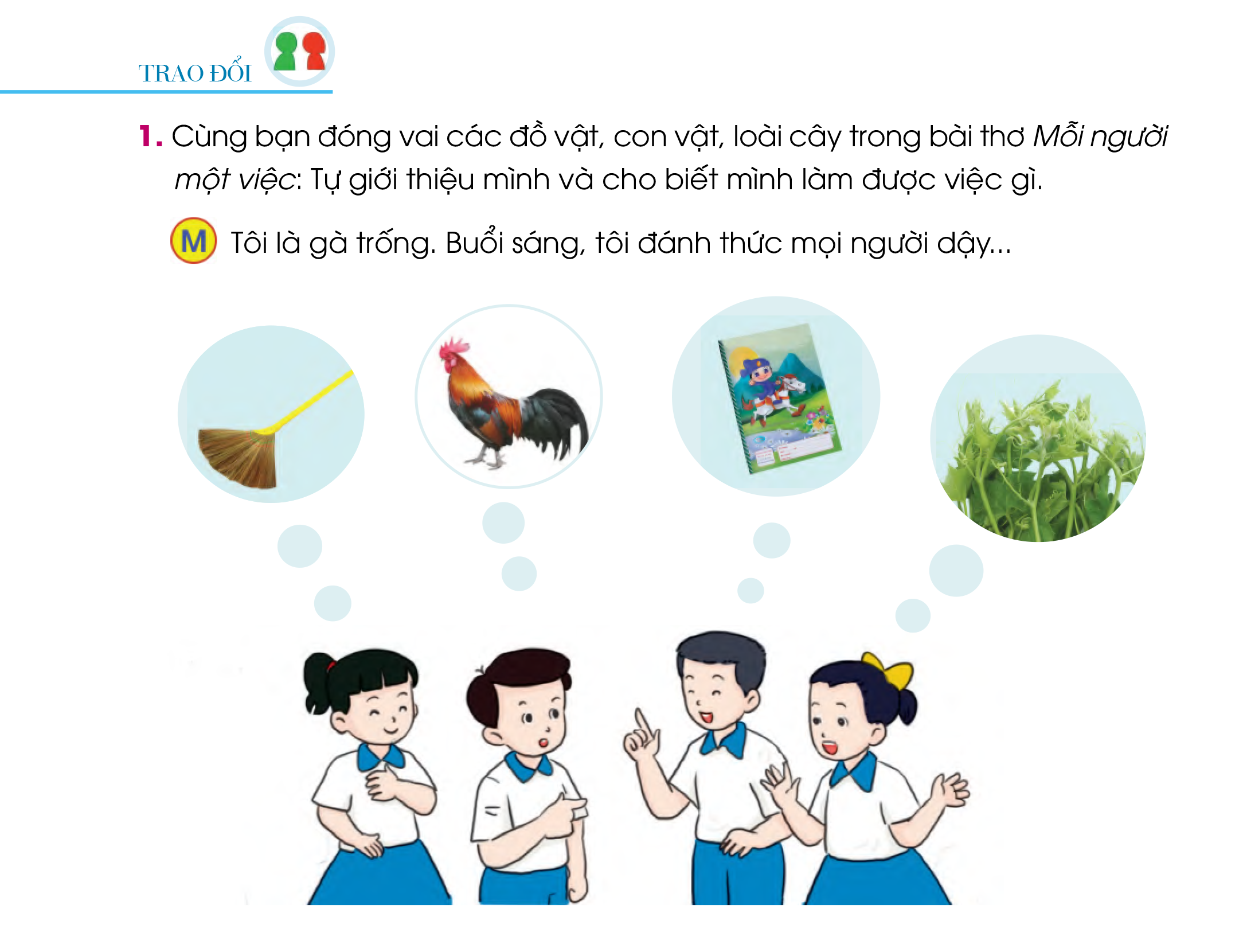 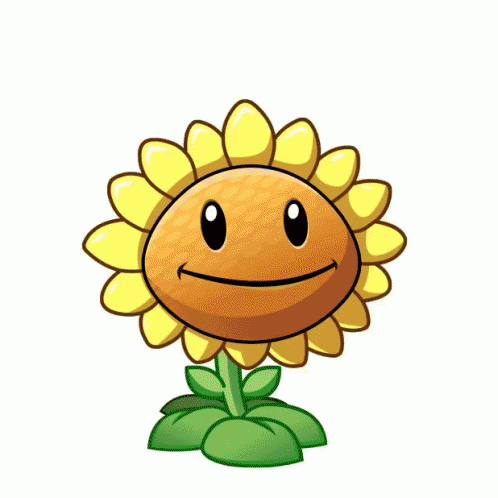 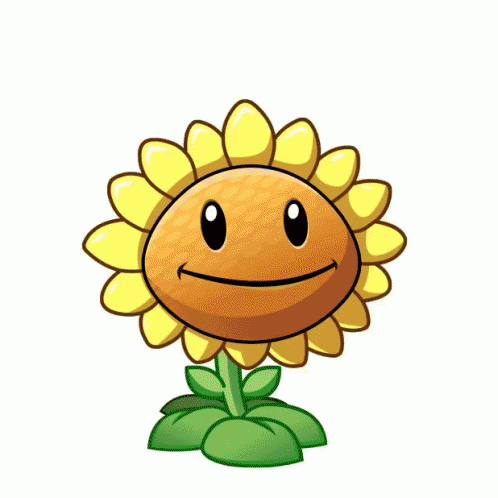 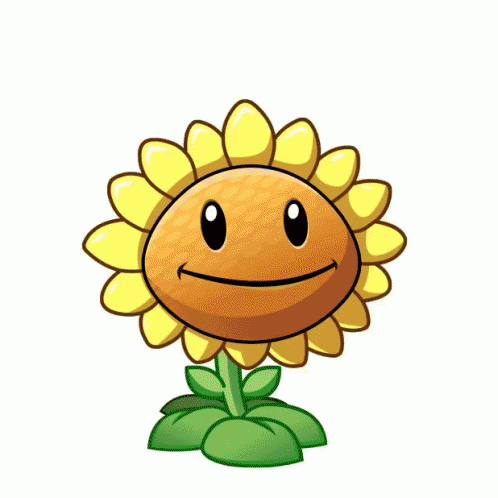 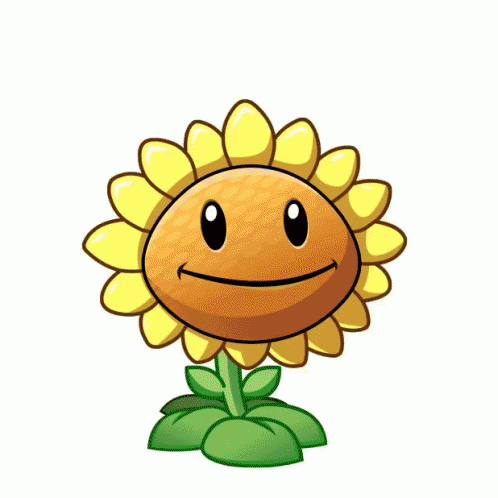 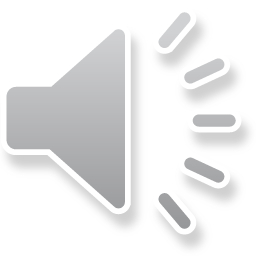 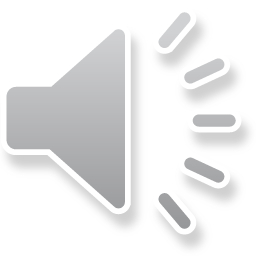 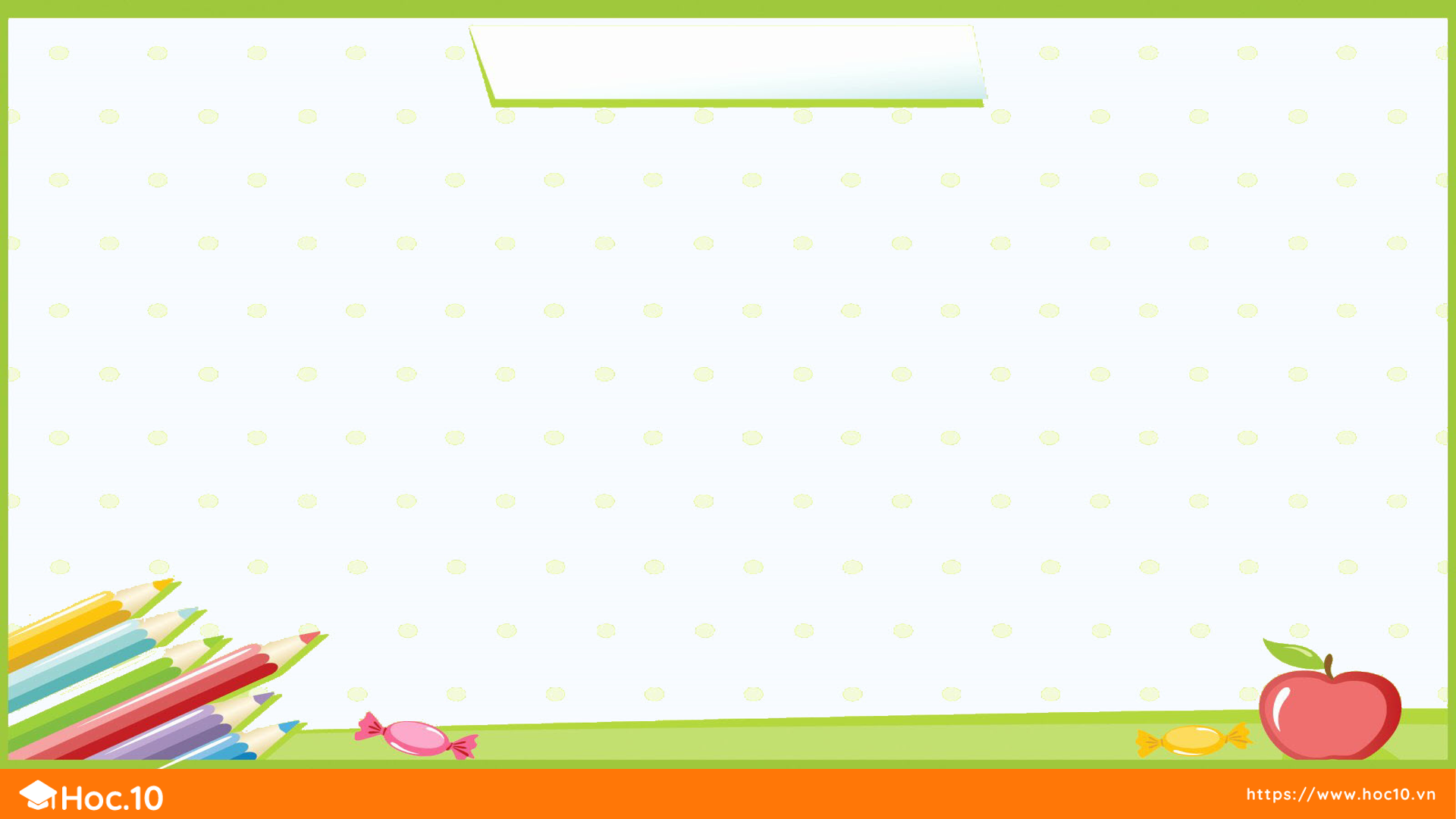 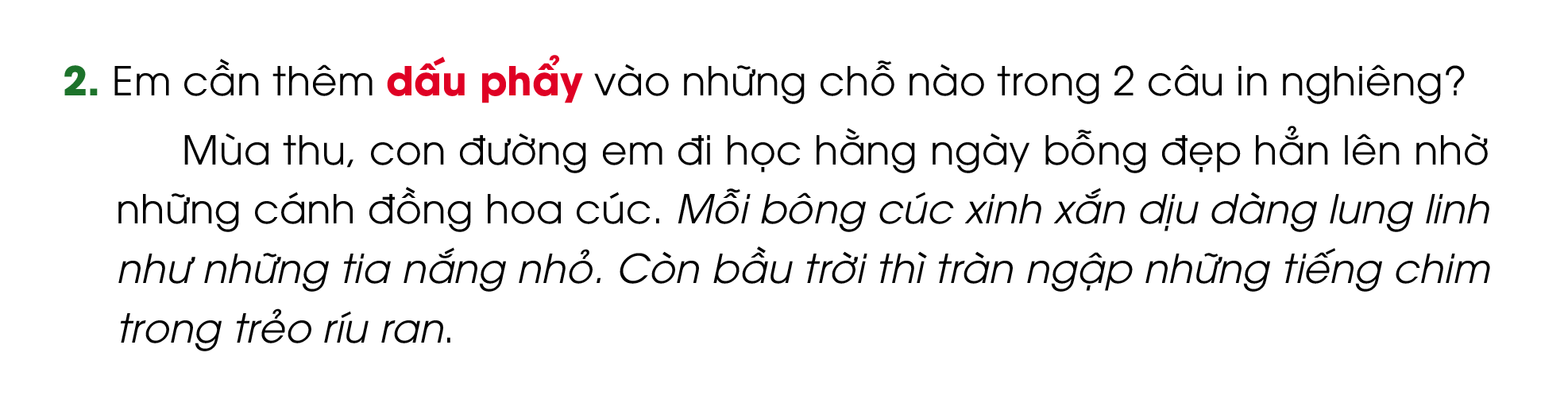 Mỗi bông cúc xinh xắn dịu dàng lung linh như những tia nắng nhỏ.
,
,
Còn bầu trời thì tràn ngập những tiếng chim trong trẻo ríu ran.
,